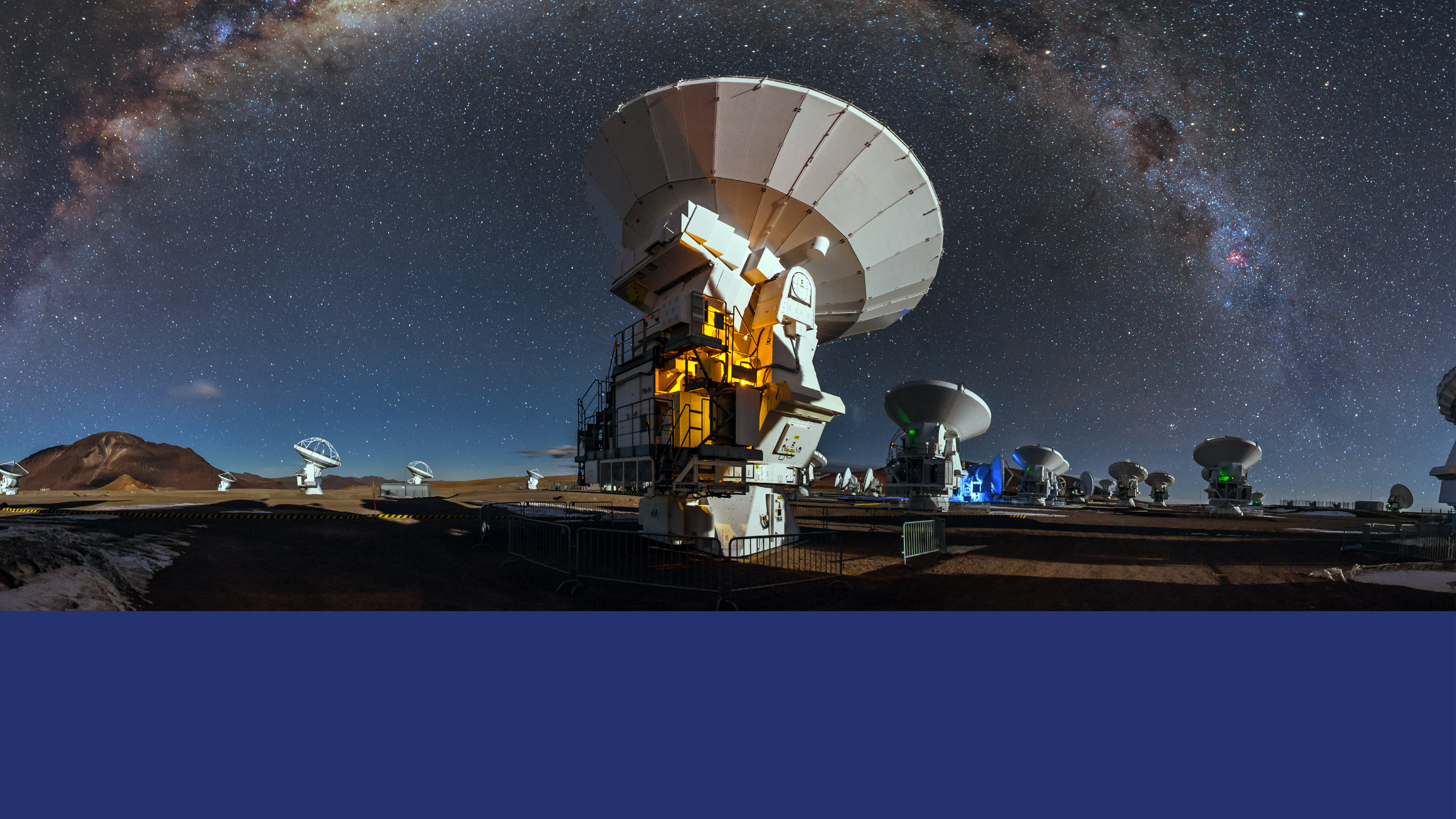 Radio Astronomy Universe
Thijs de Graauw
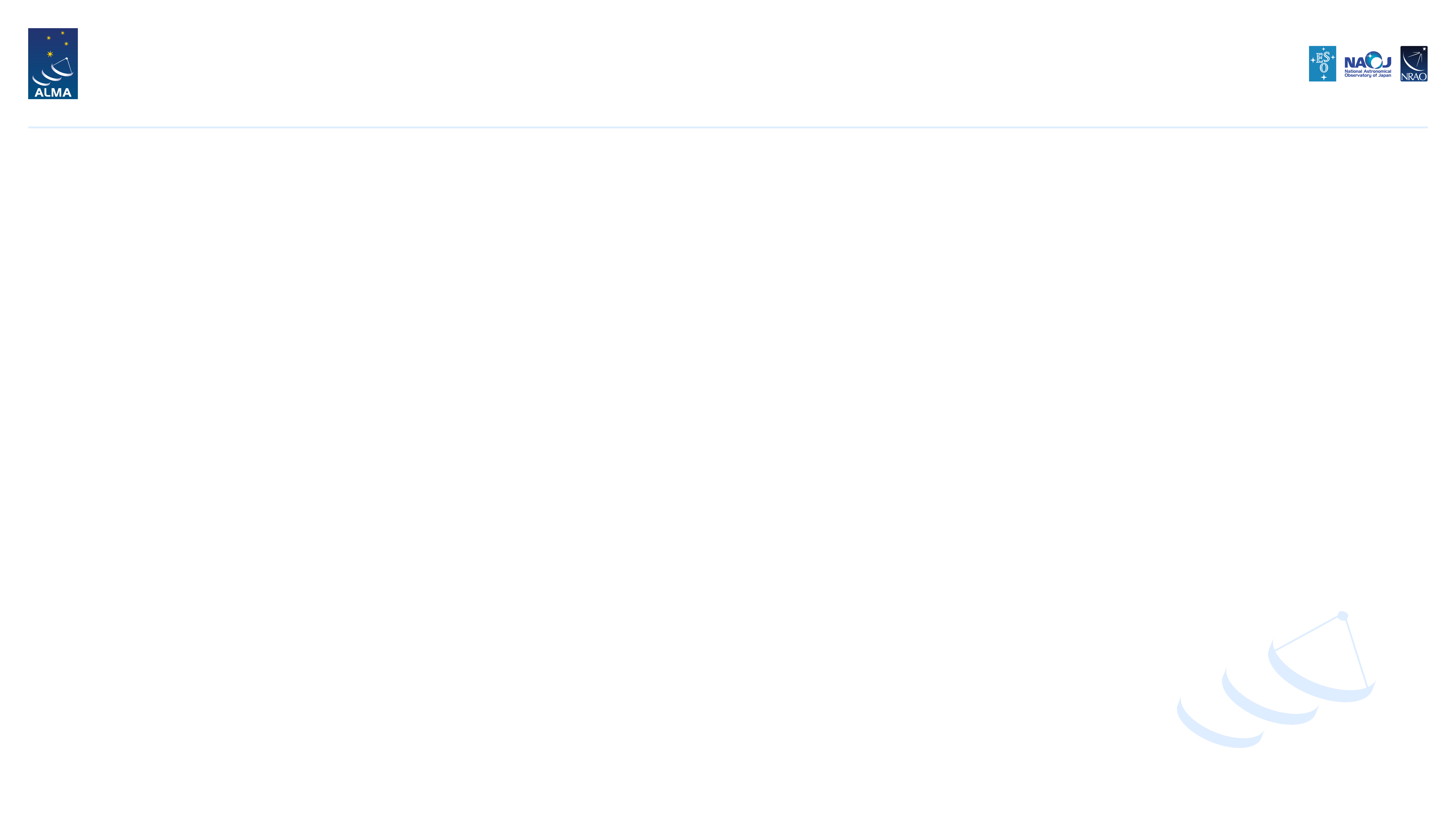 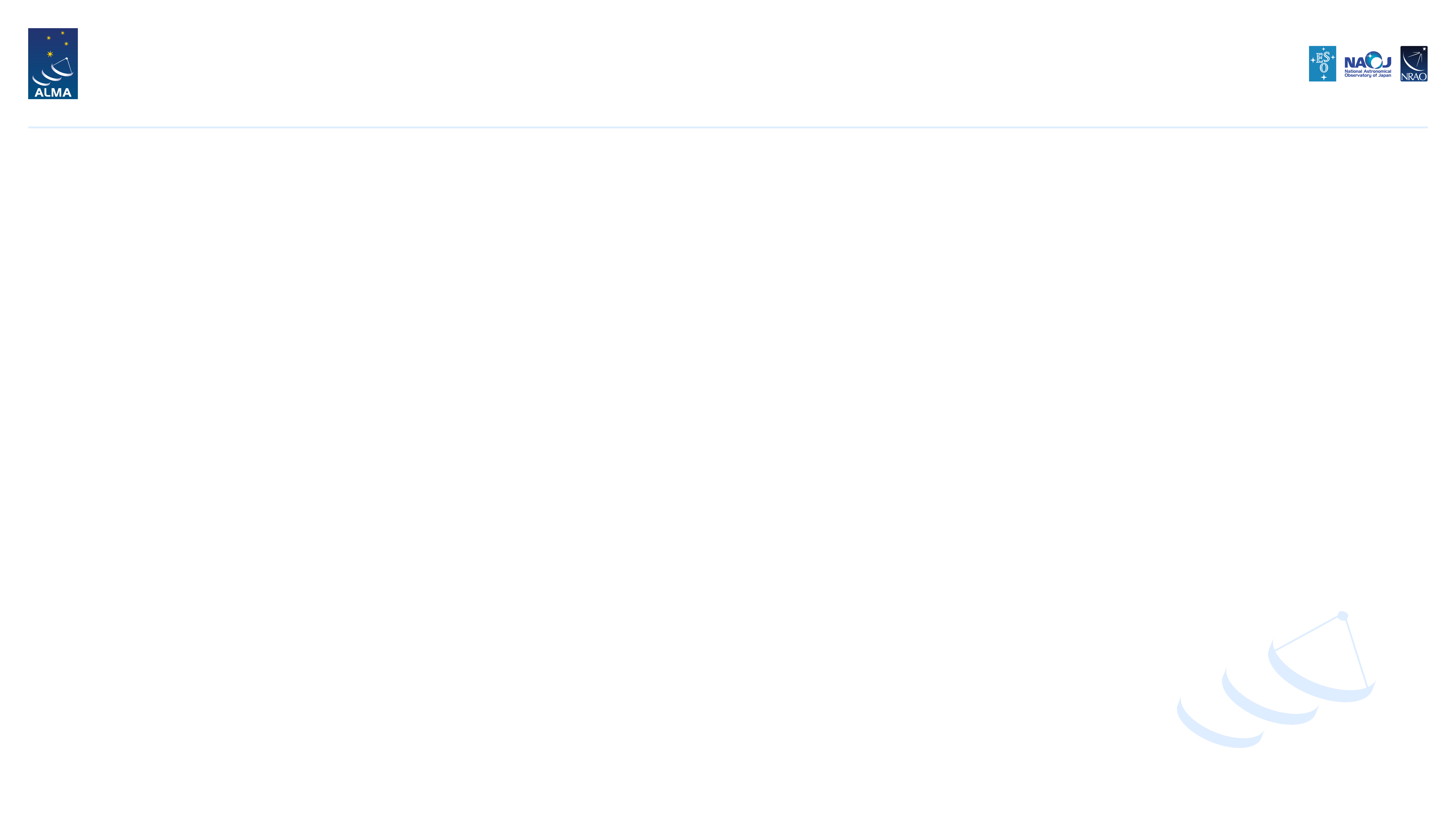 Topics
SKA

FRB

Mm arrays

VLBI

more
28 Sept 2017
SPAnet Radio Astronomy
Bottom line
Radio Astronomy is getting stronger position in  																					multiwavelength astronomy
28 Sept 2017
SPAnet Radio Astronomy
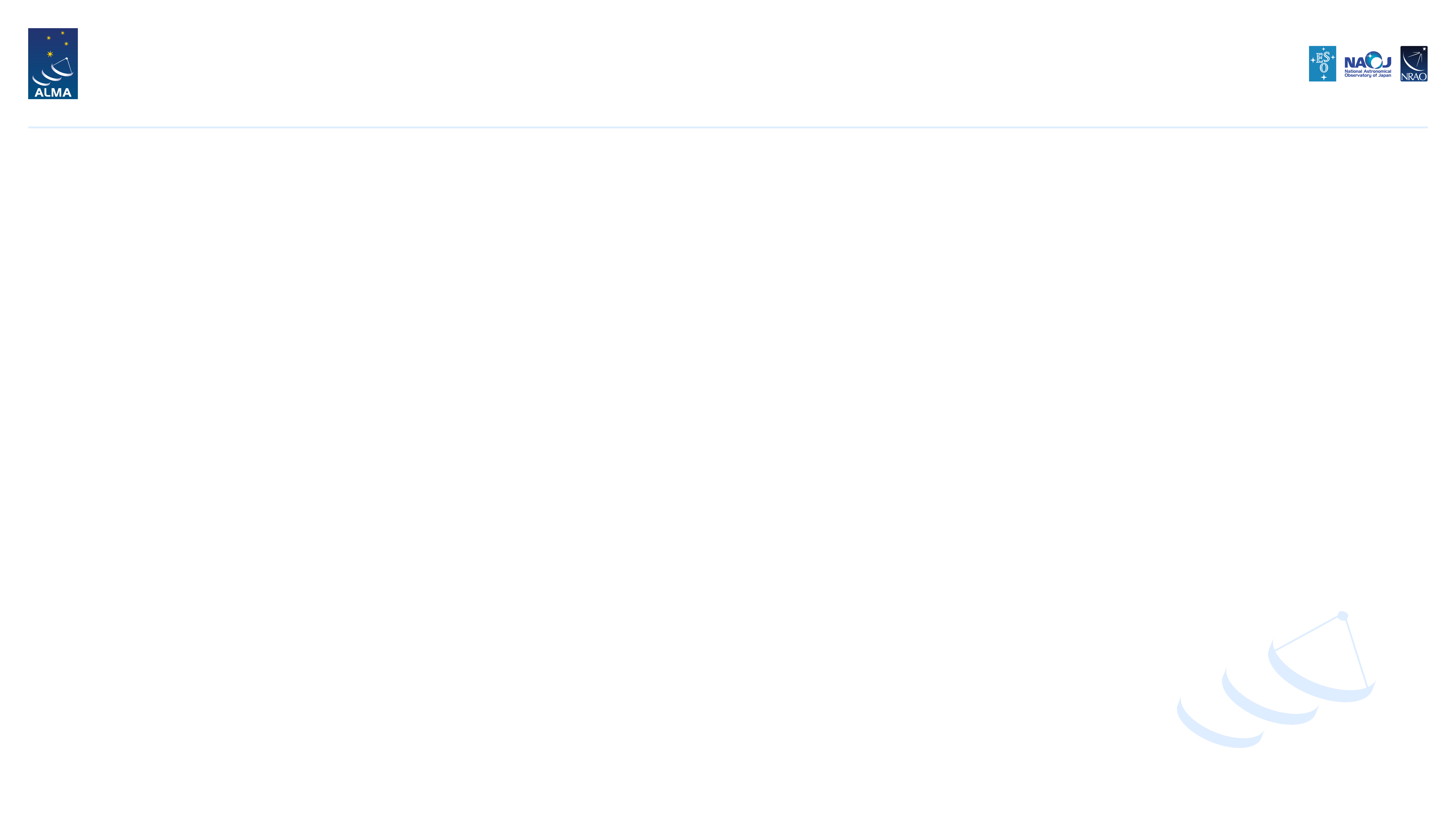 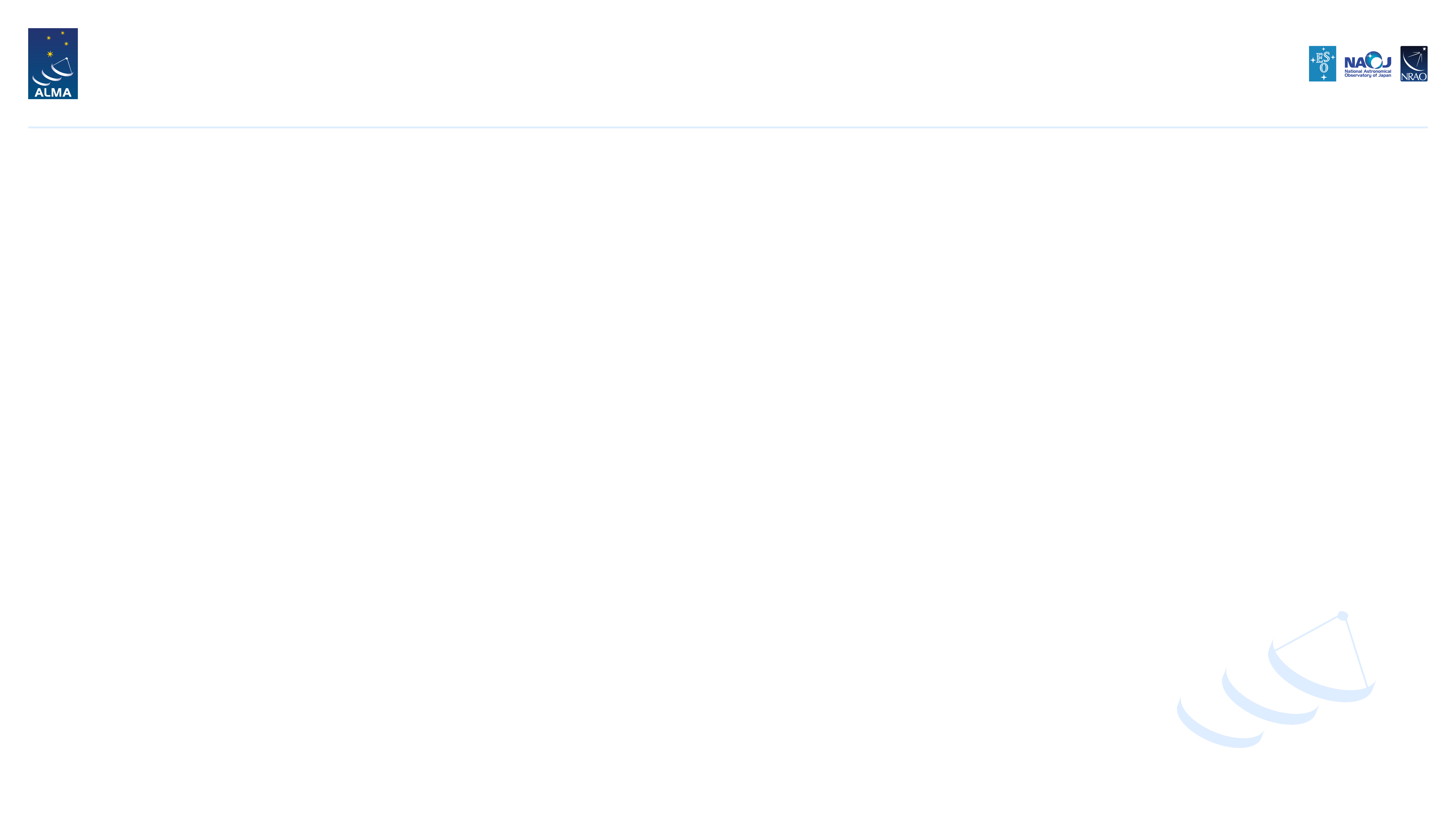 SKA, is going to happen
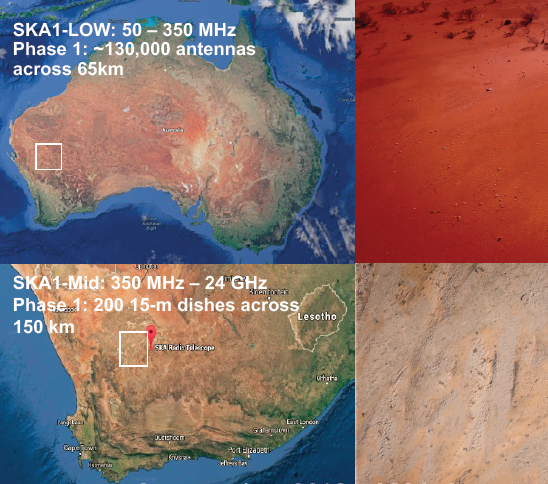 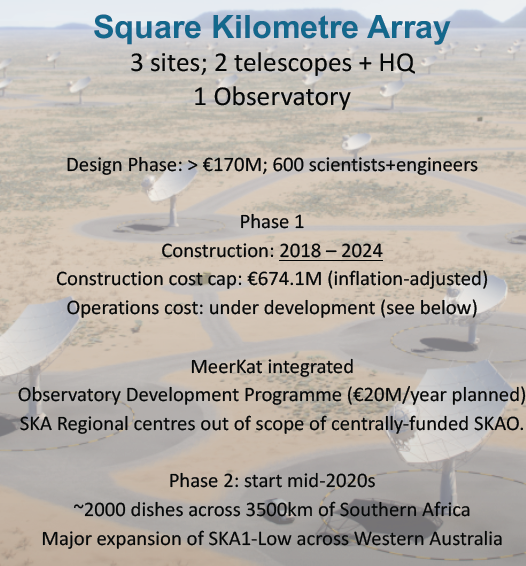 28 Sept 2017
SPAnet Radio Astronomy
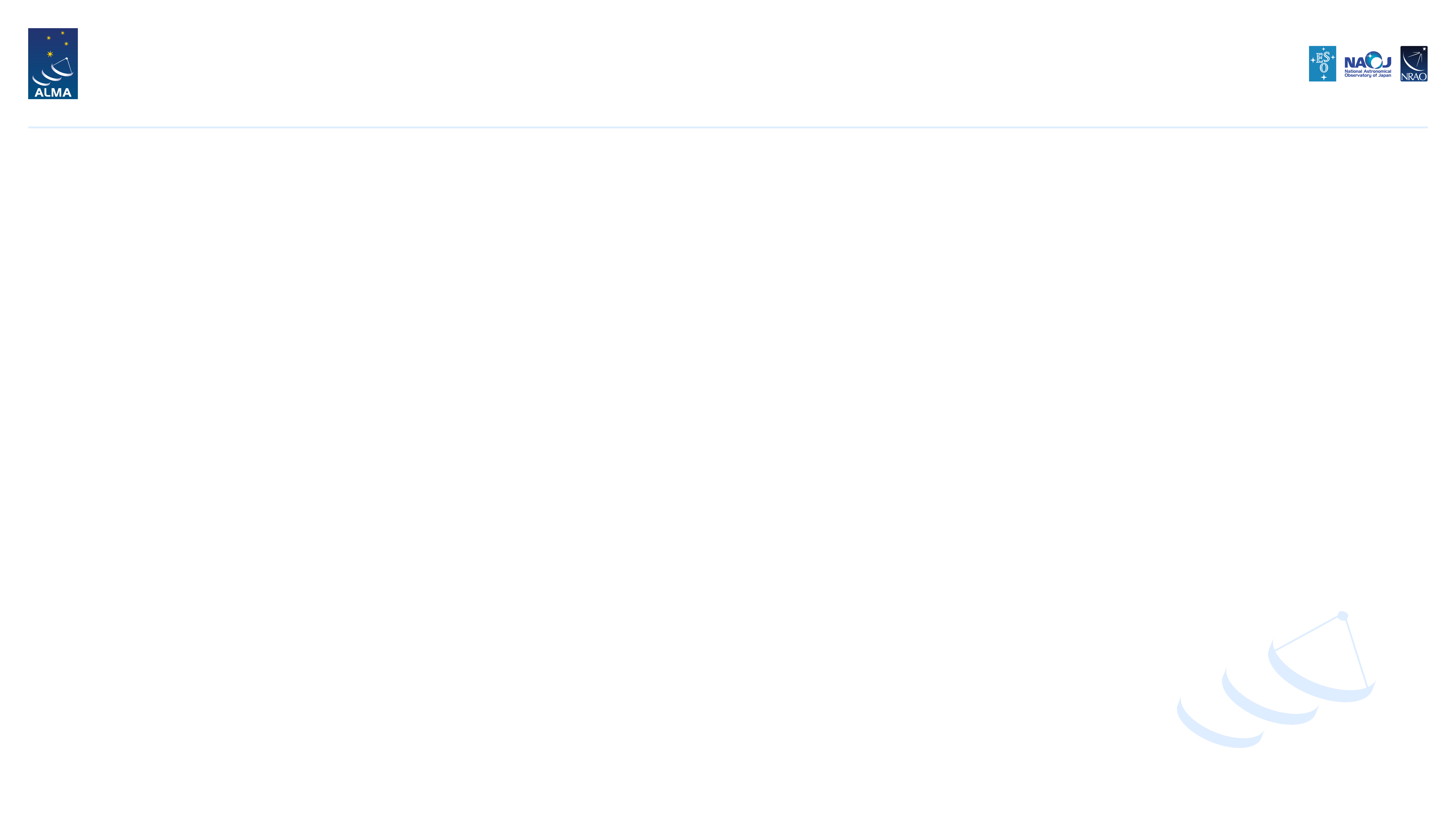 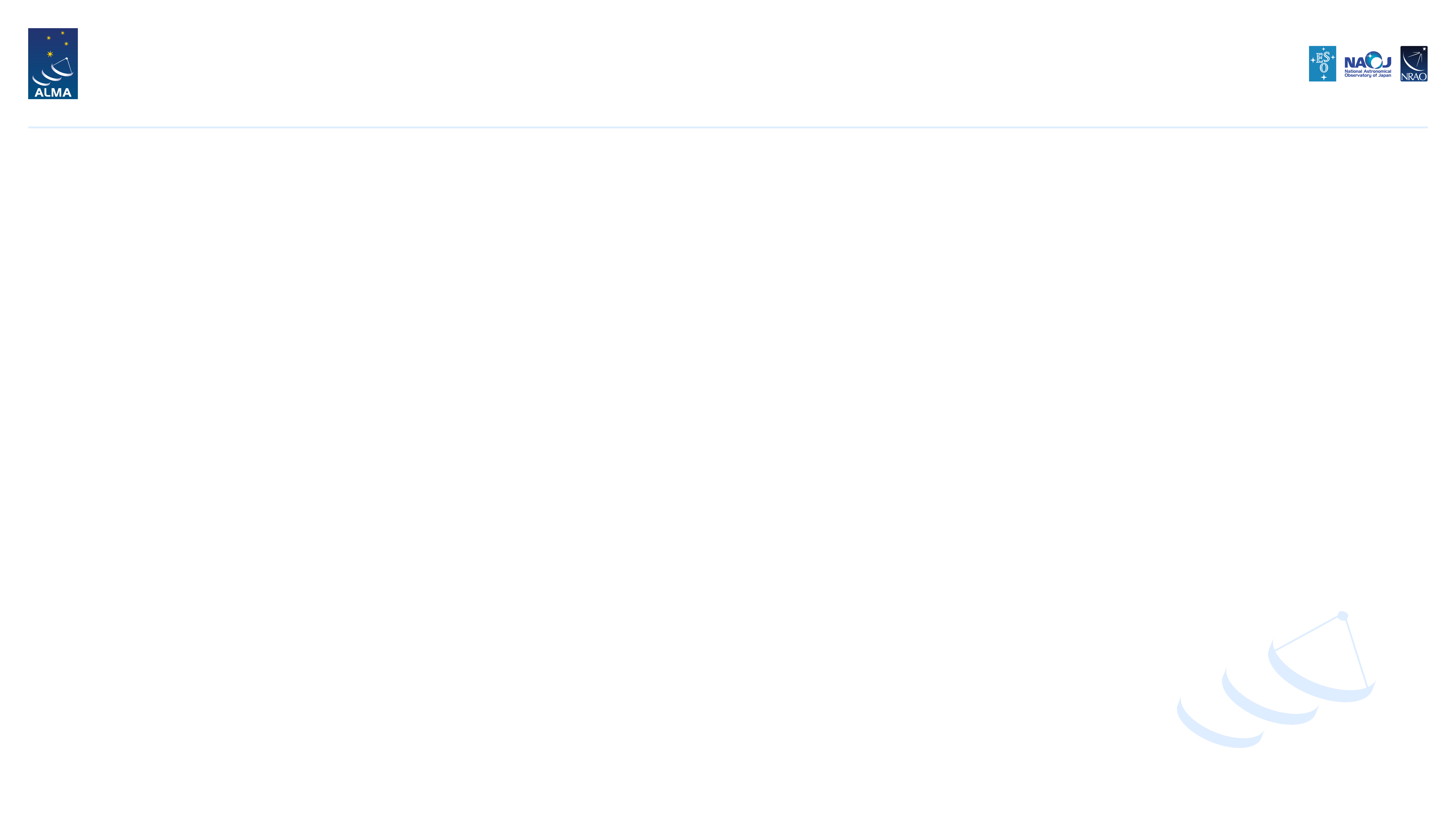 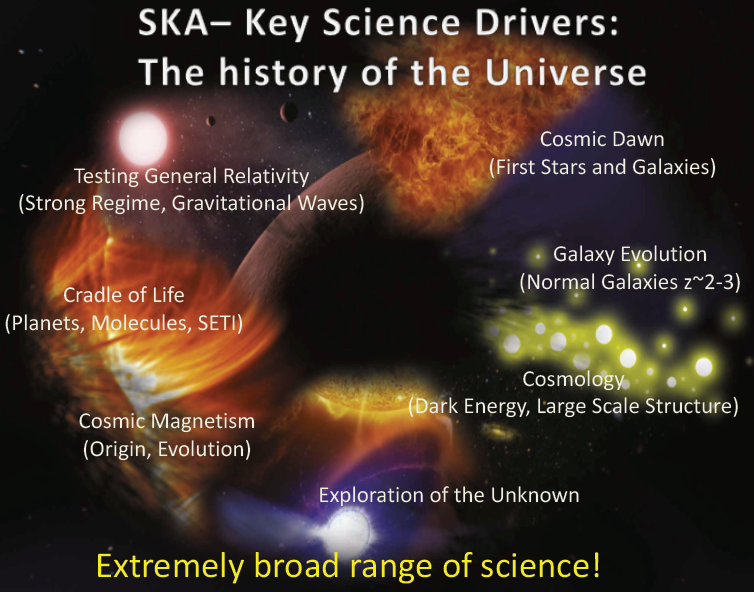 28 Sept 2017
SPAnet Radio Astronomy
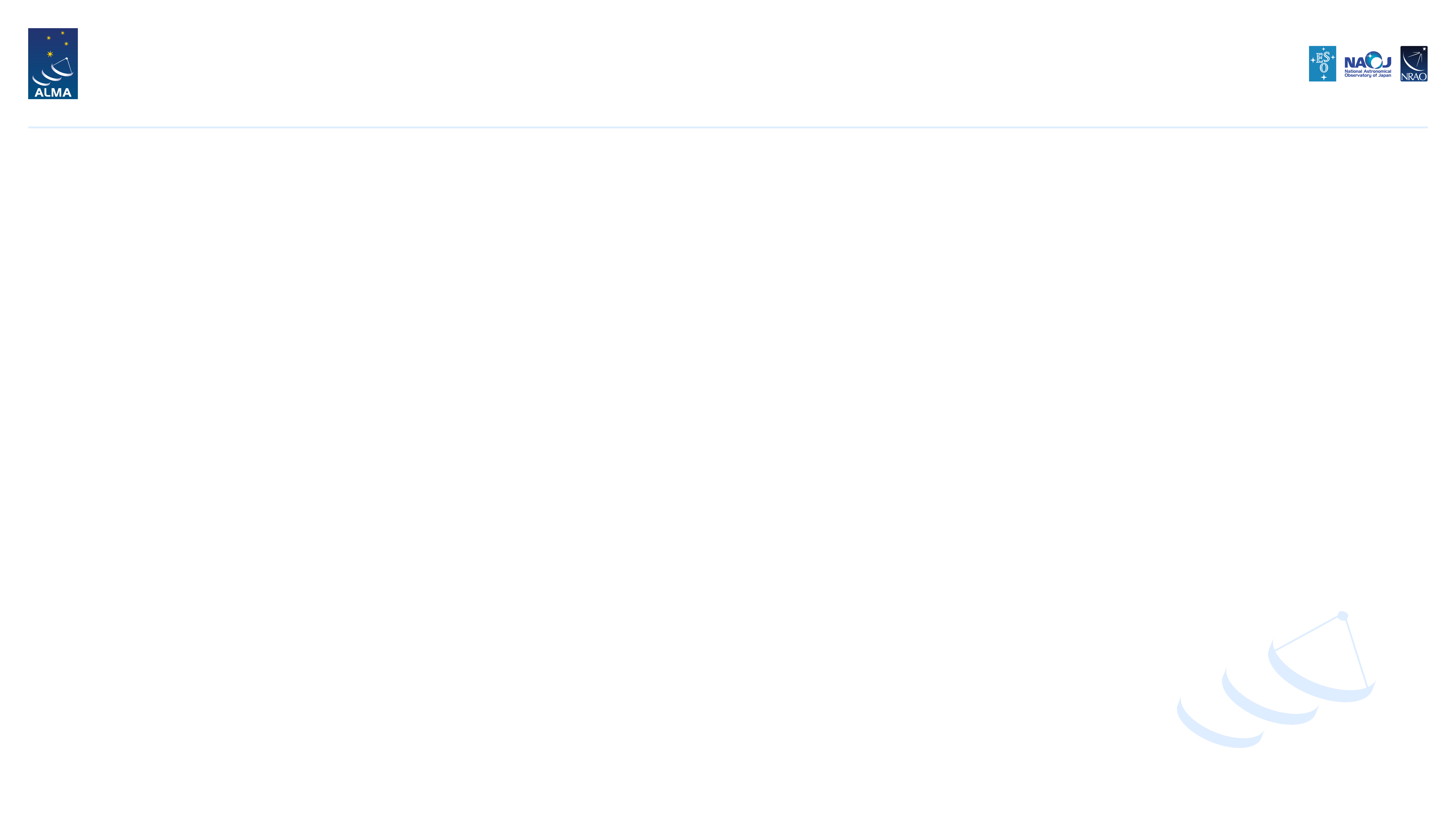 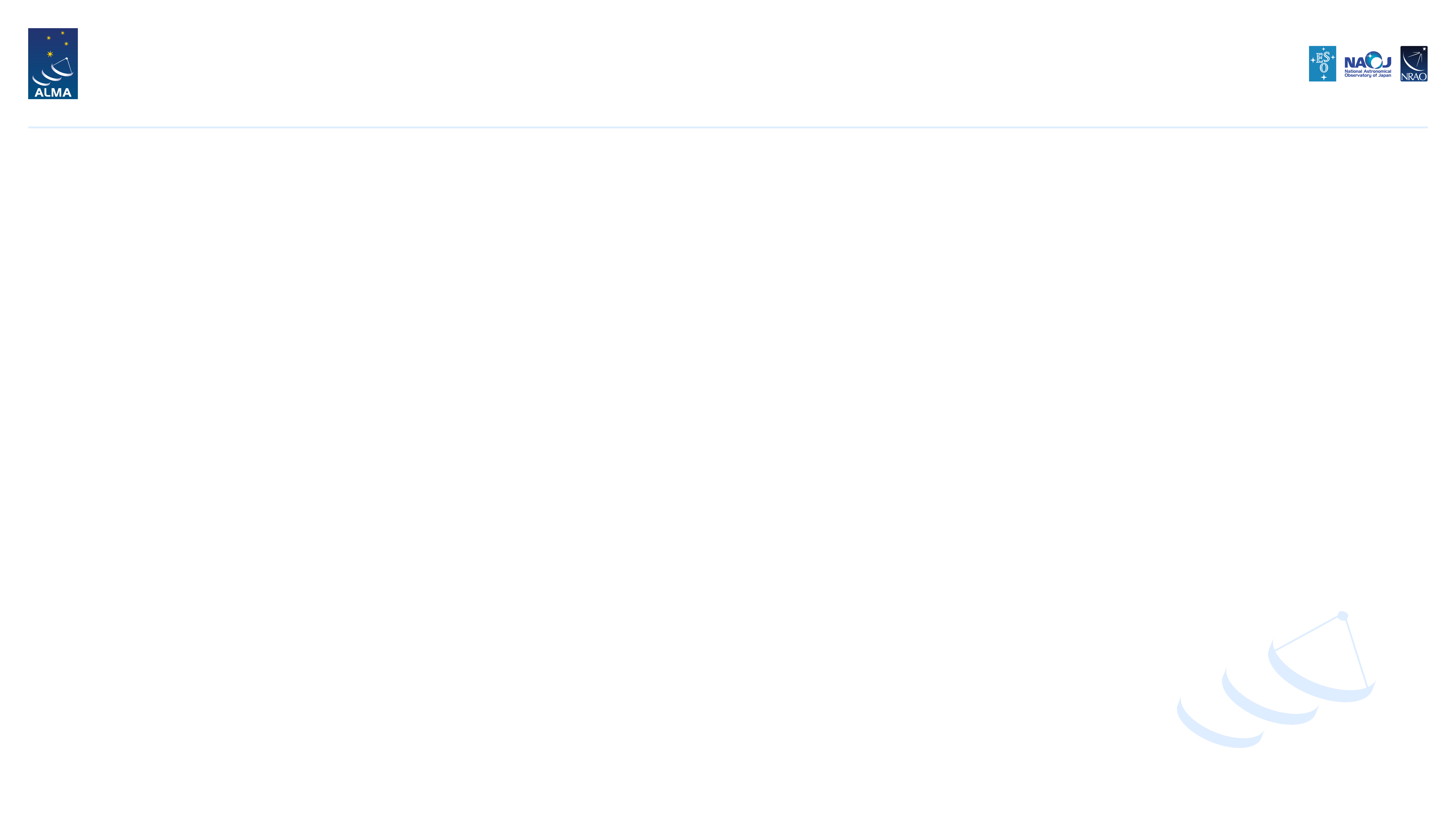 Unrivaled Science Preparation
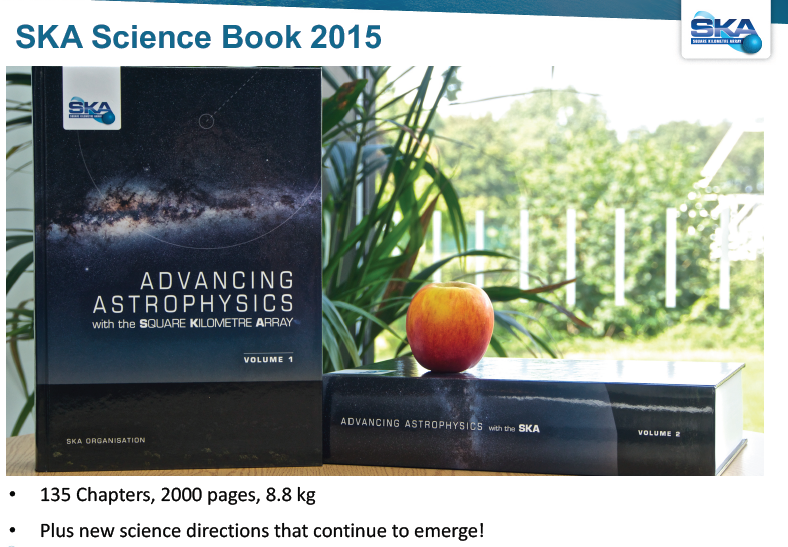 28 Sept 2017
SPAnet Radio Astronomy
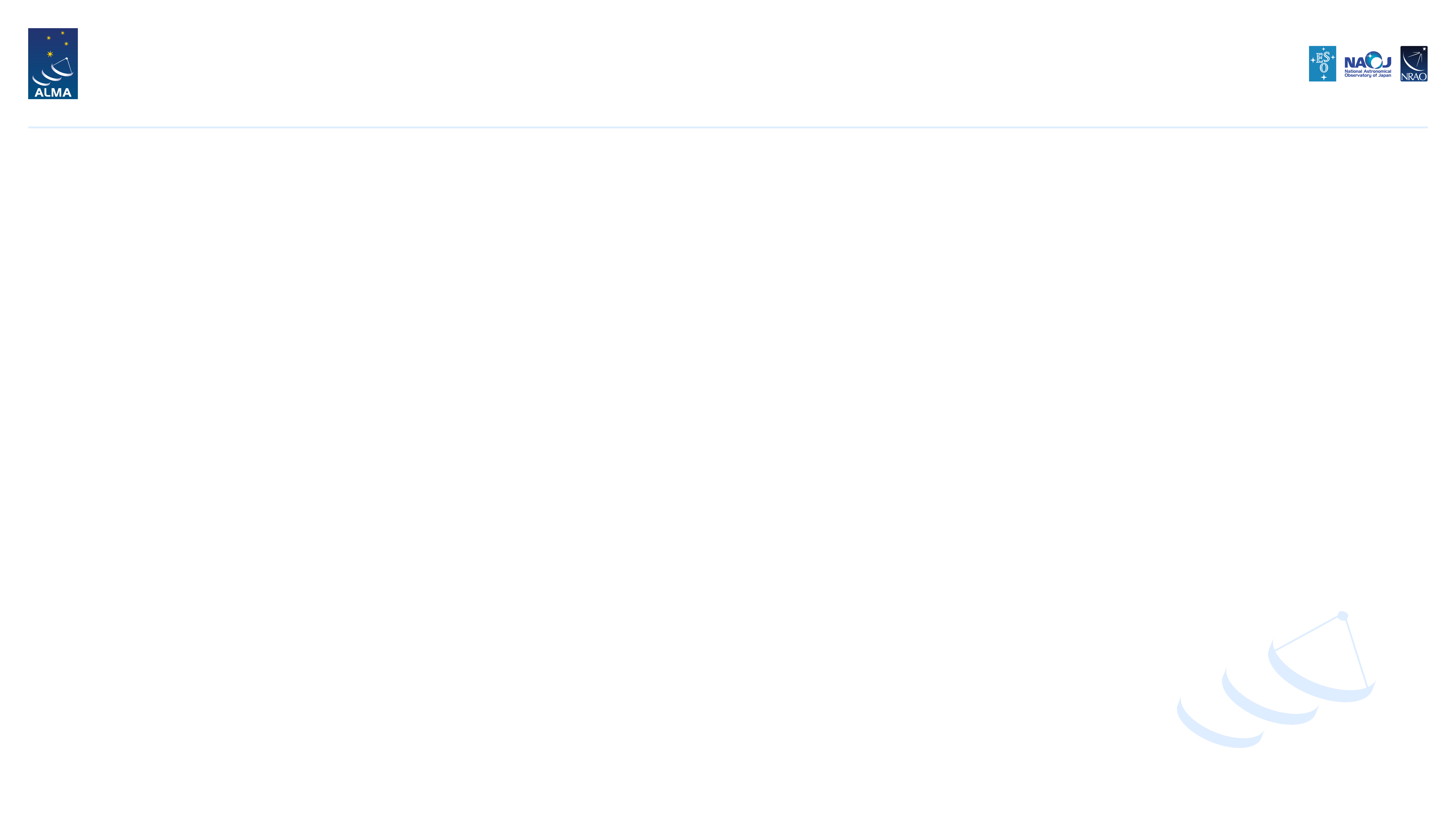 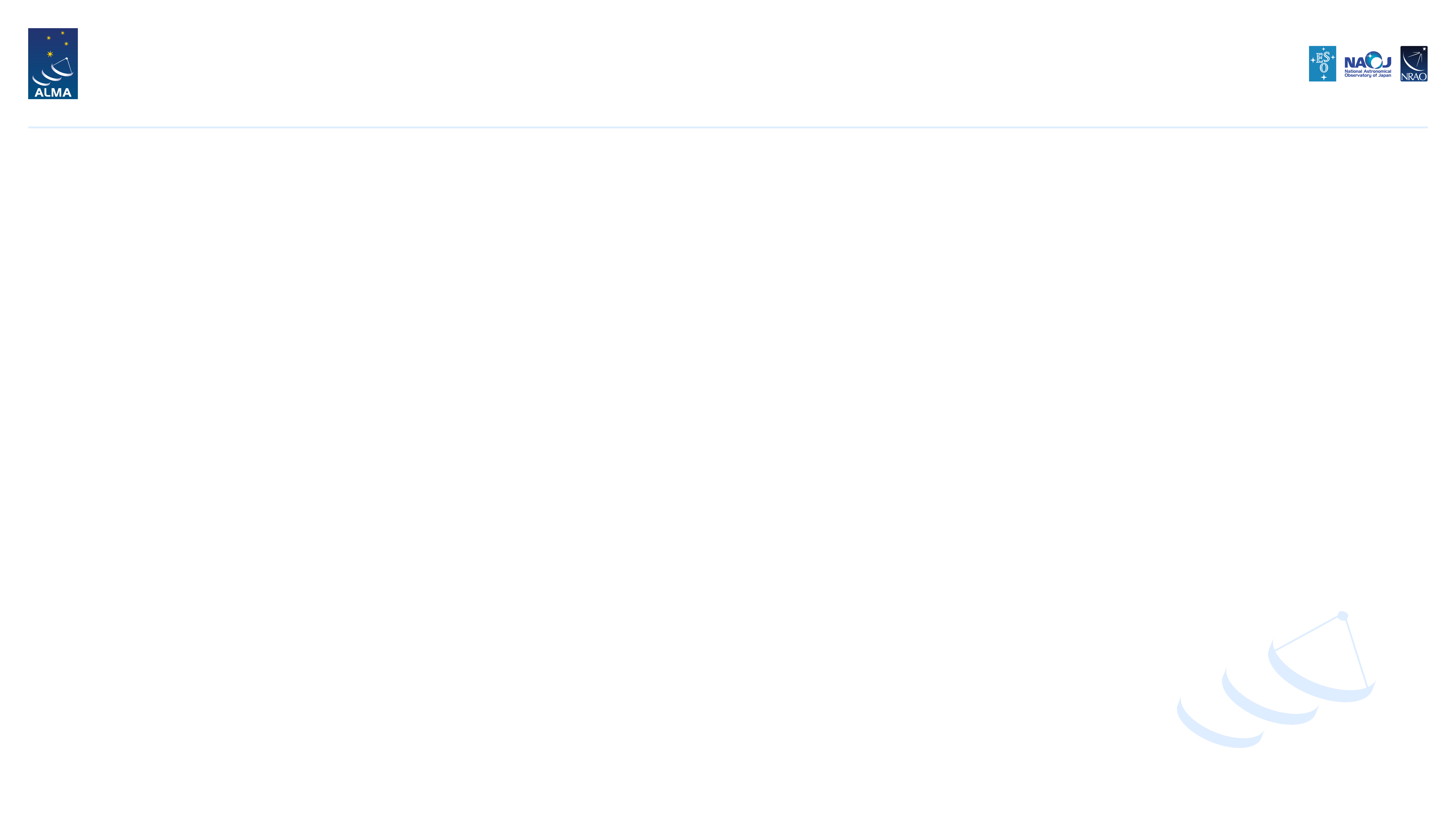 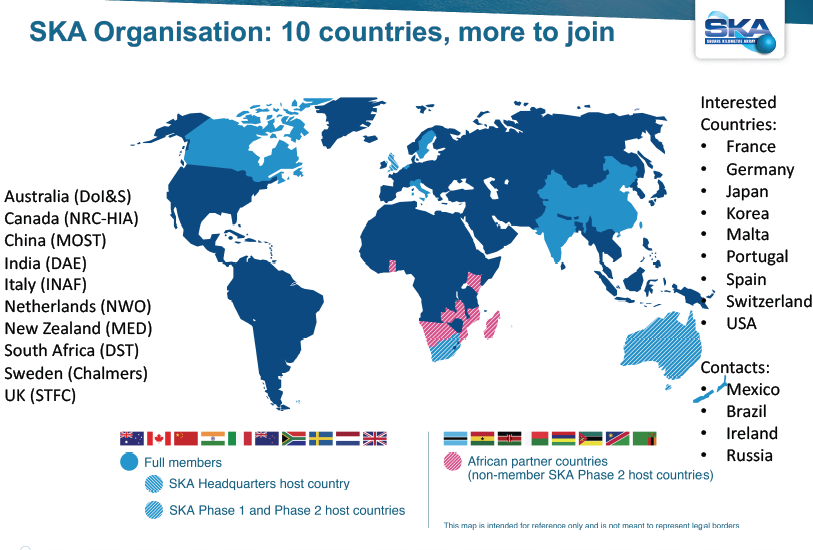 28 Sept 2017
SPAnet Radio Astronomy
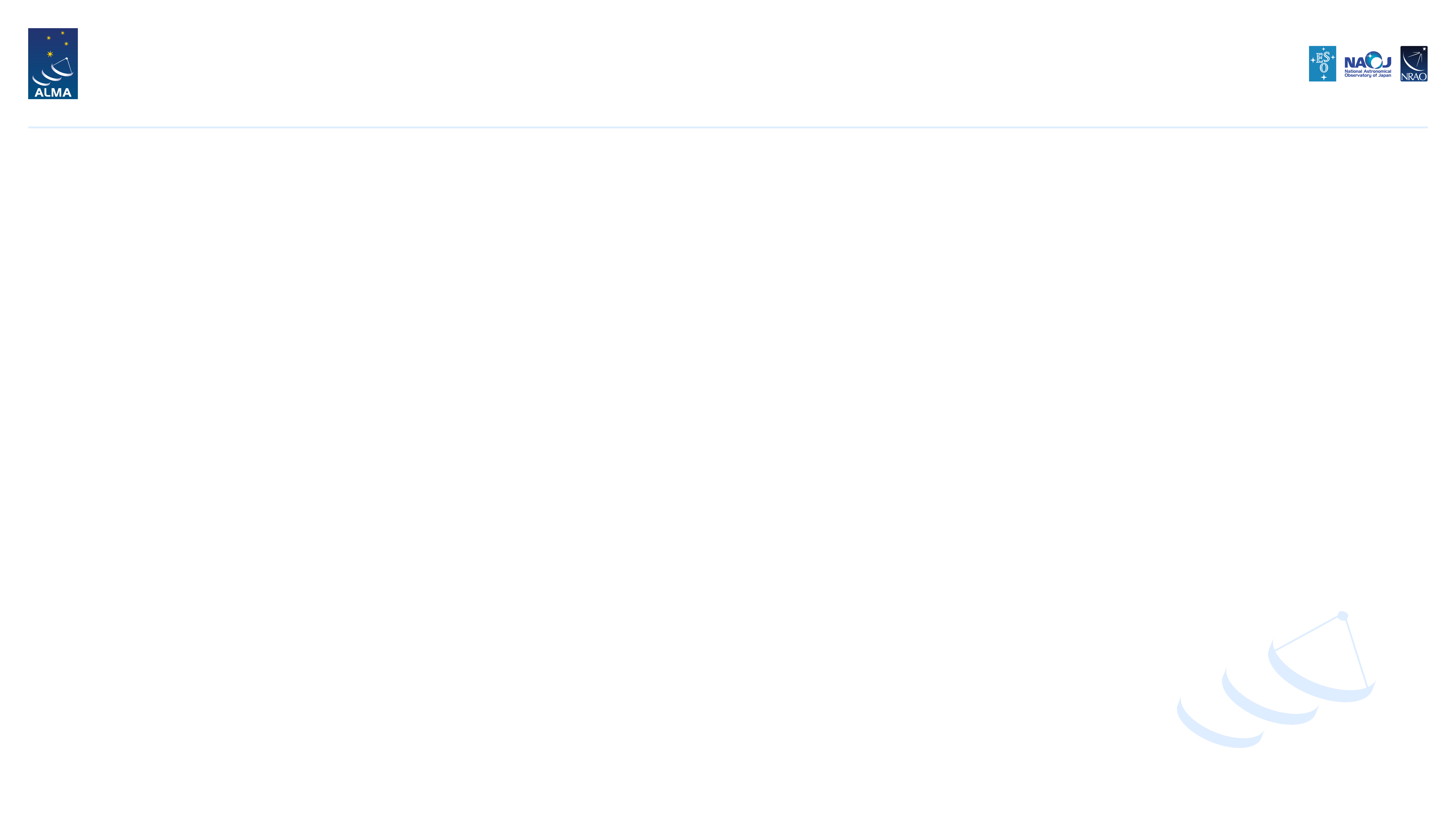 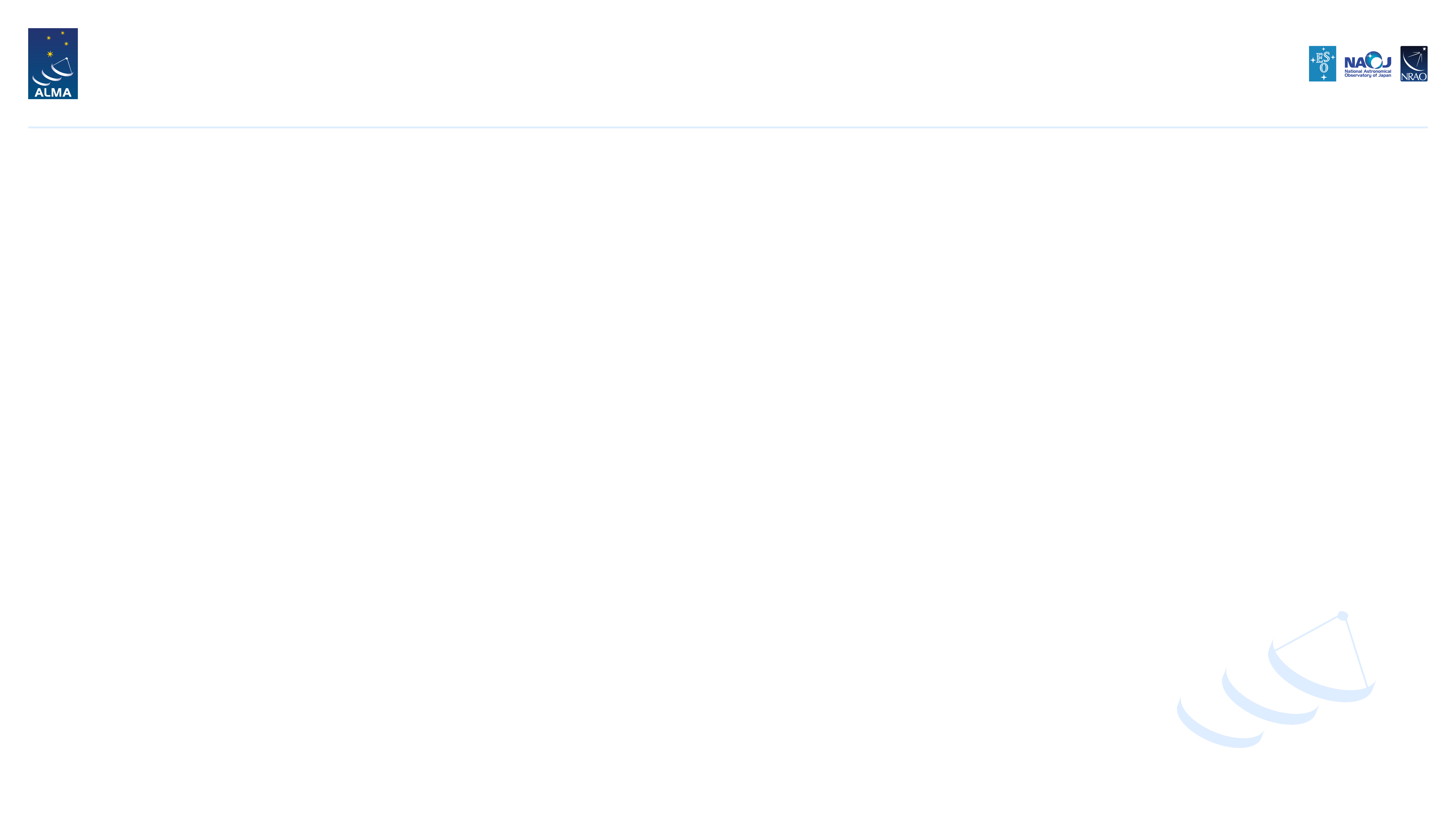 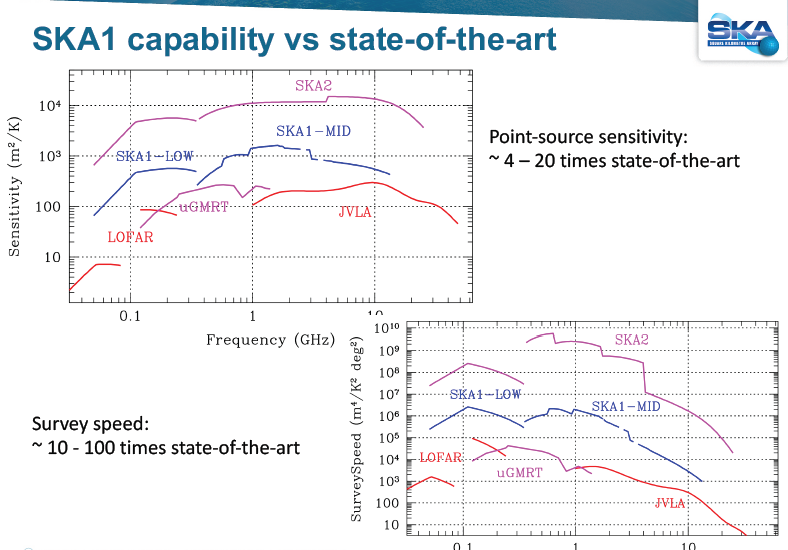 28 Sept 2017
SPAnet Radio Astronomy
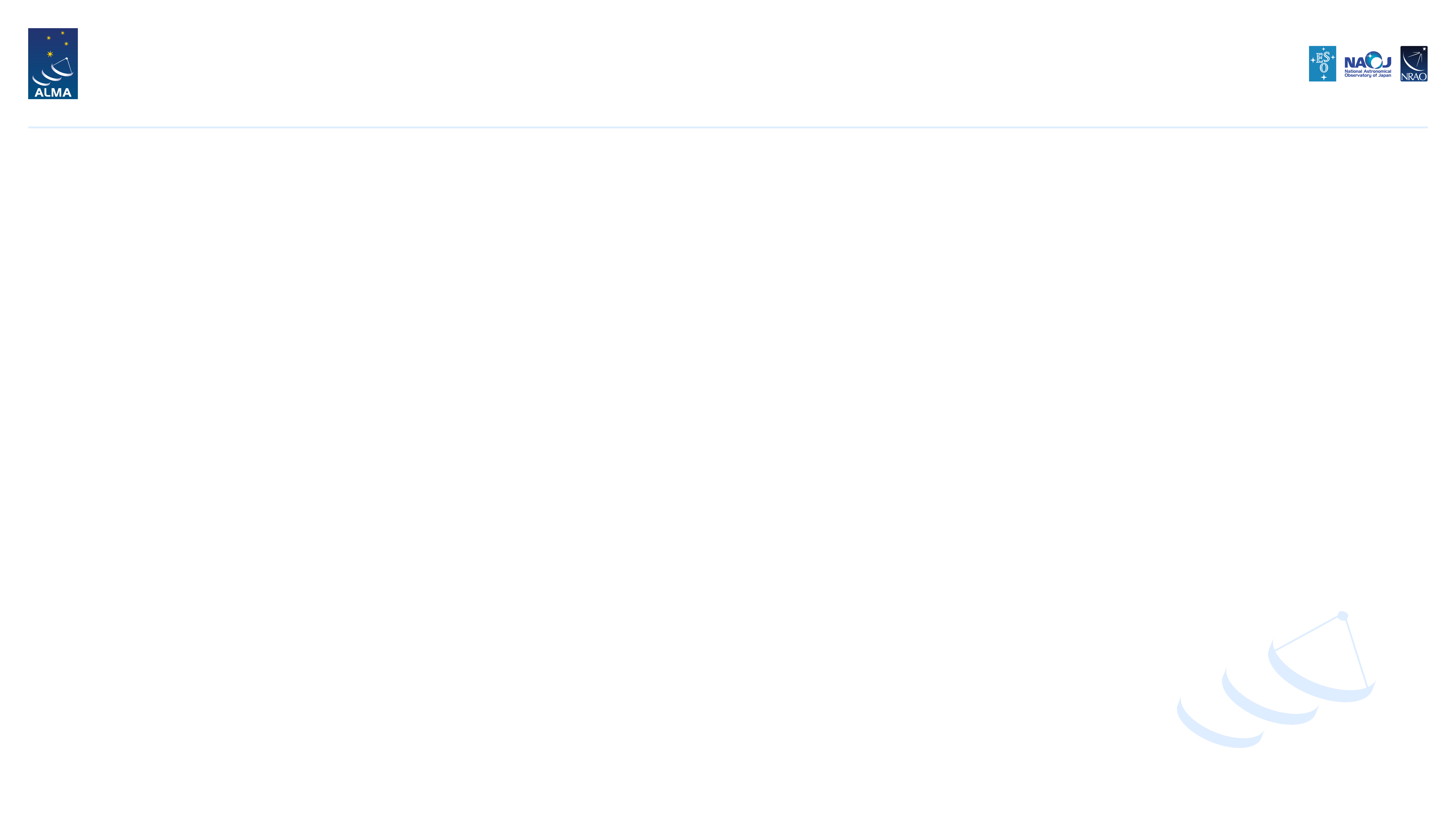 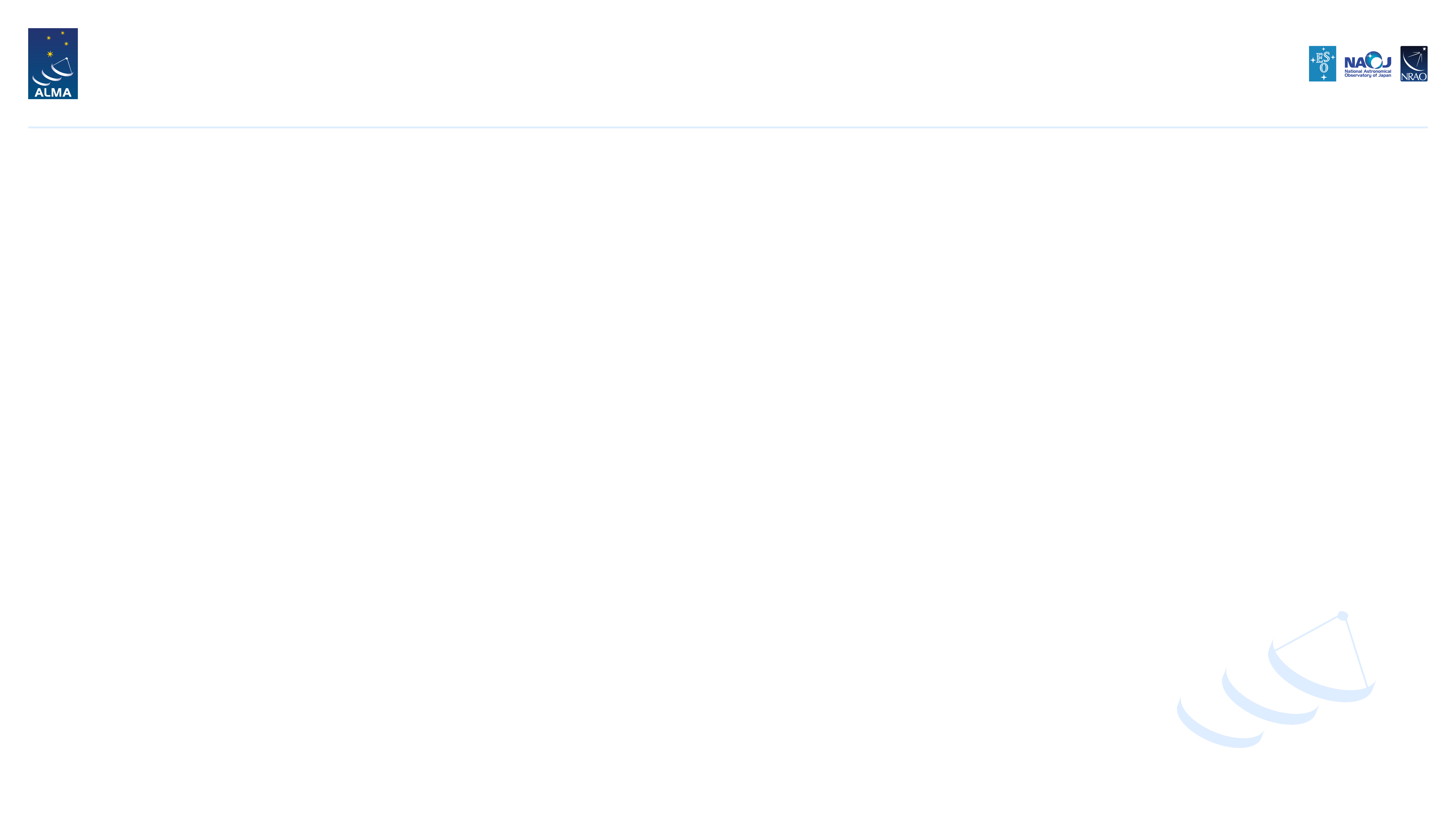 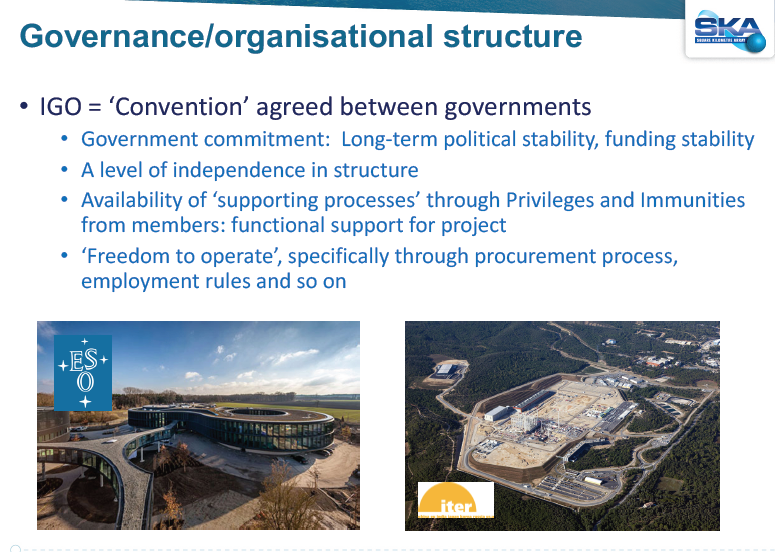 28 Sept 2017
SPAnet Radio Astronomy
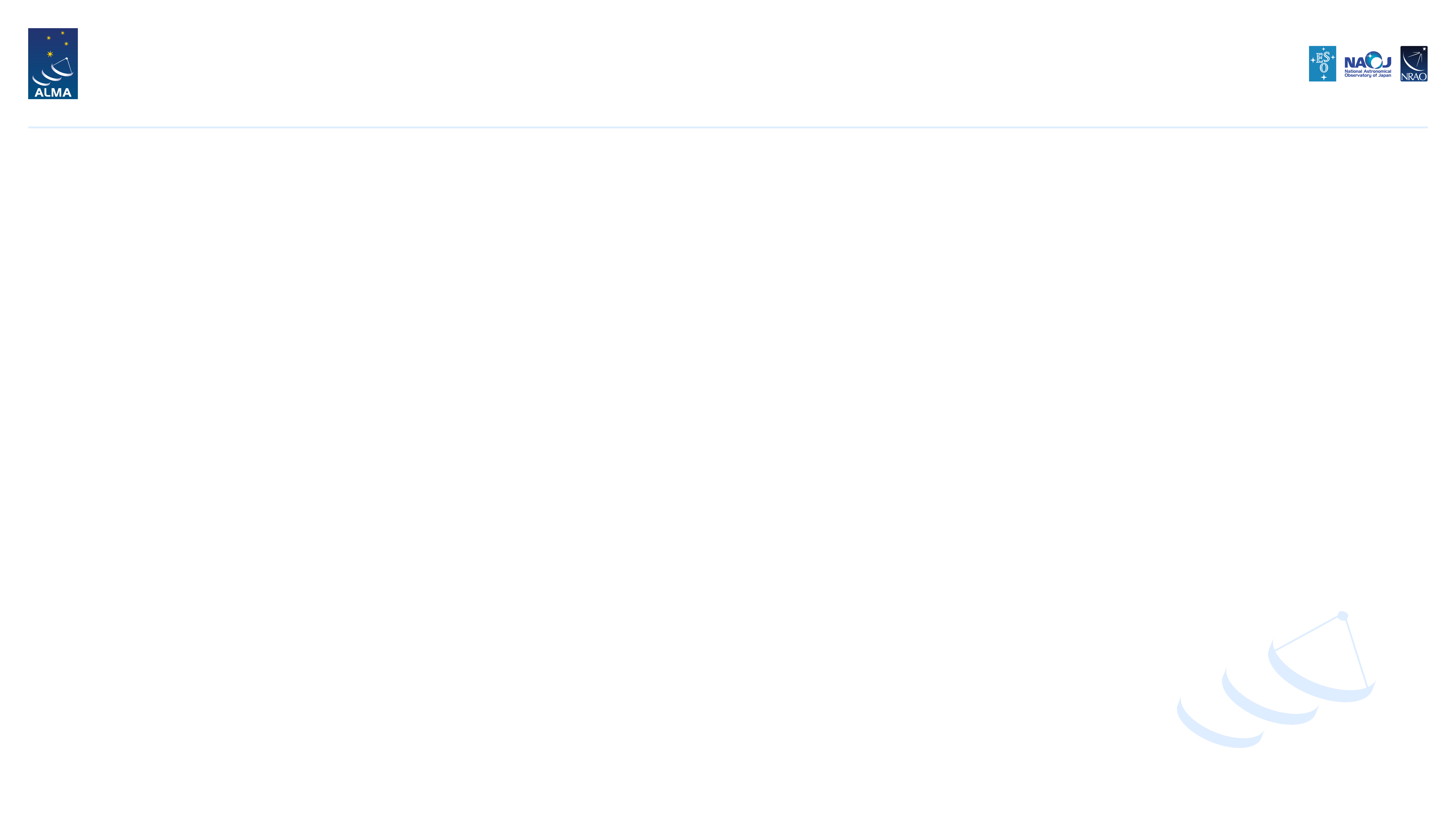 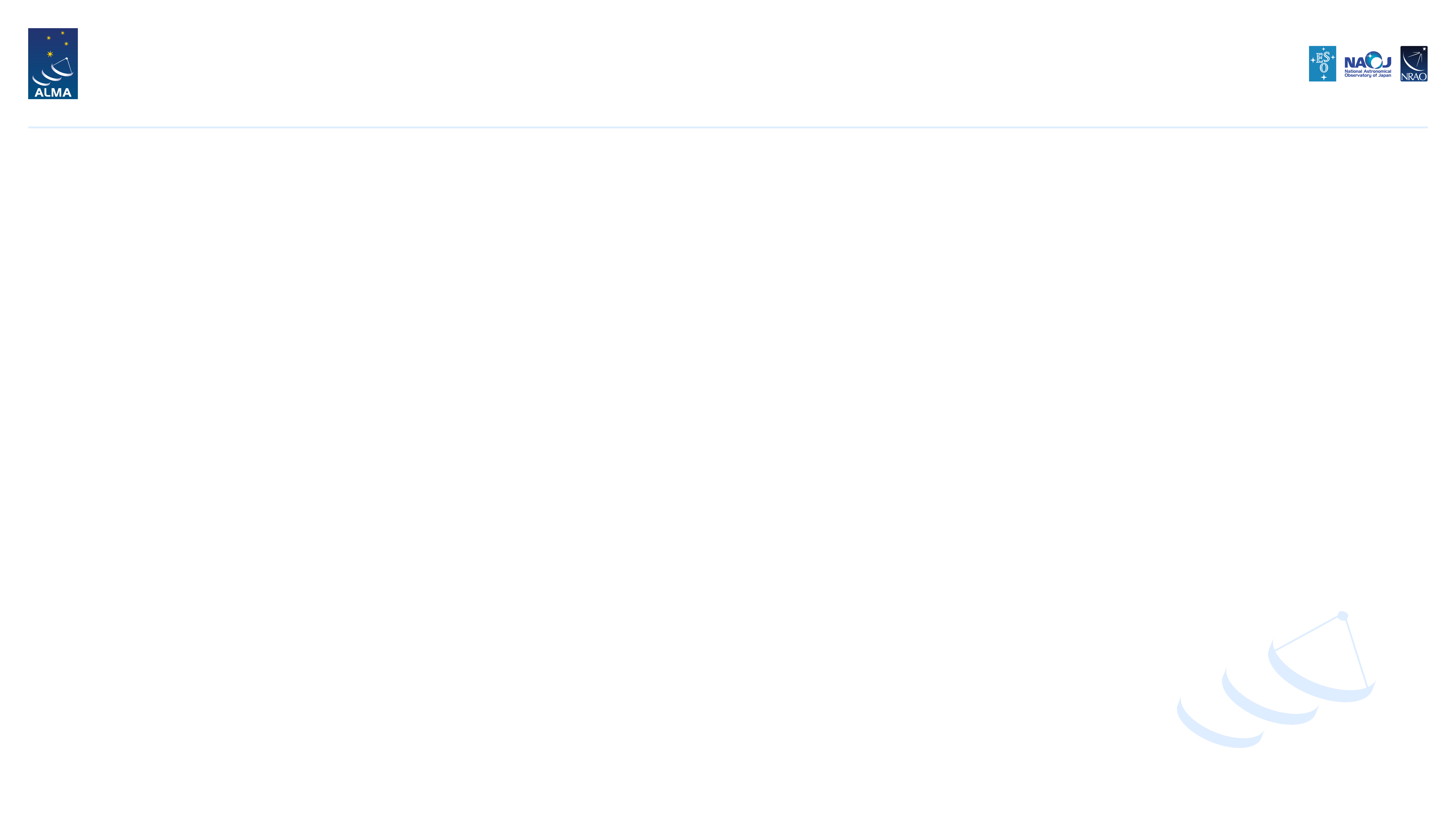 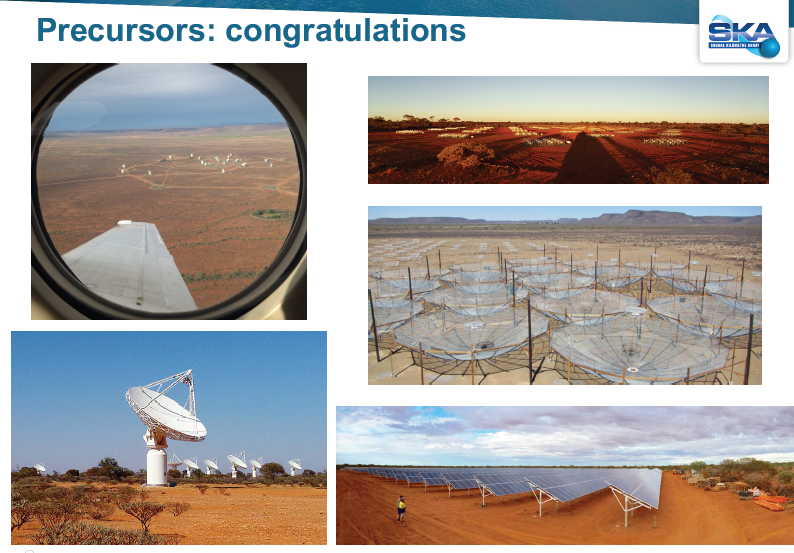 28 Sept 2017
SPAnet Radio Astronomy
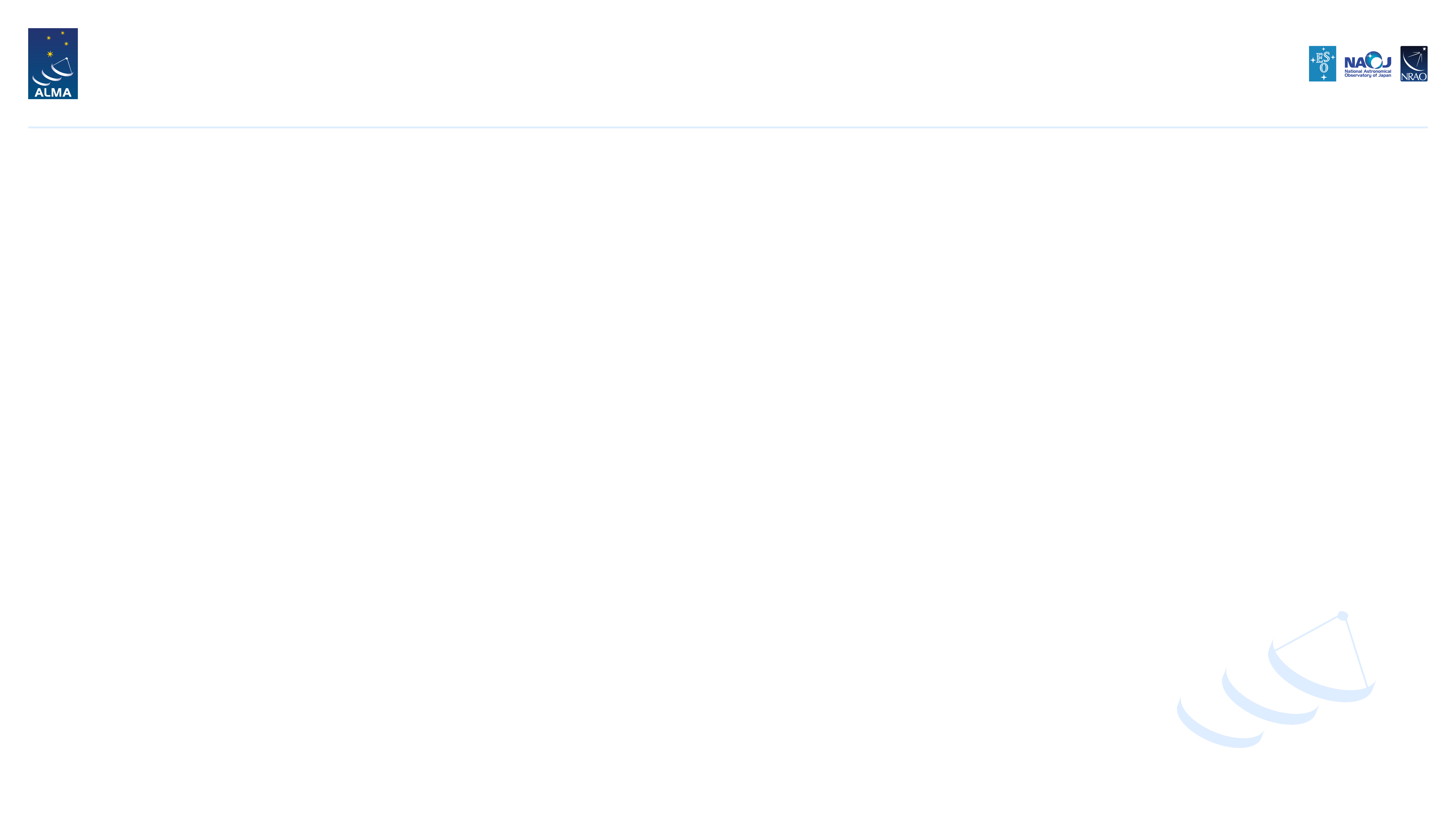 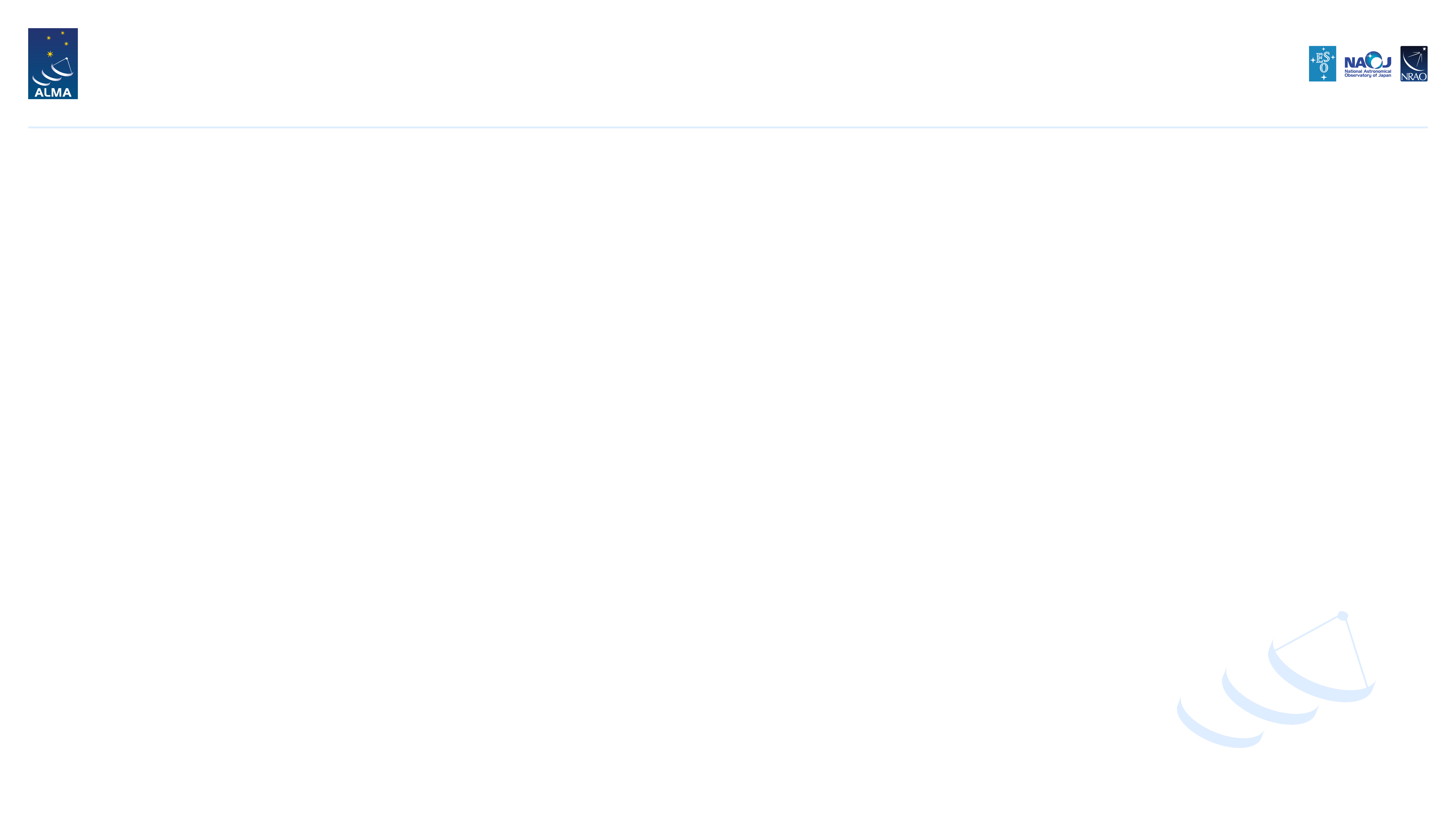 Fast Radio Bursts: Very Hot Topic
Fast Radio Burst (FRB) is a high-energy astrophysical phenomenon 
	- unknown origin 
	- manifested as a transient radio pulse lasting only a few milliseconds. 

The first FRB was discovered by Duncan Lorimer and his student David Narkovic 
in 2007 when they were looking through archival pulsar survey data of 2001

By now > …...

Bright, point-like, broad band, millisecond, repeating?
28 Sept 2017
SPAnet Radio Astronomy
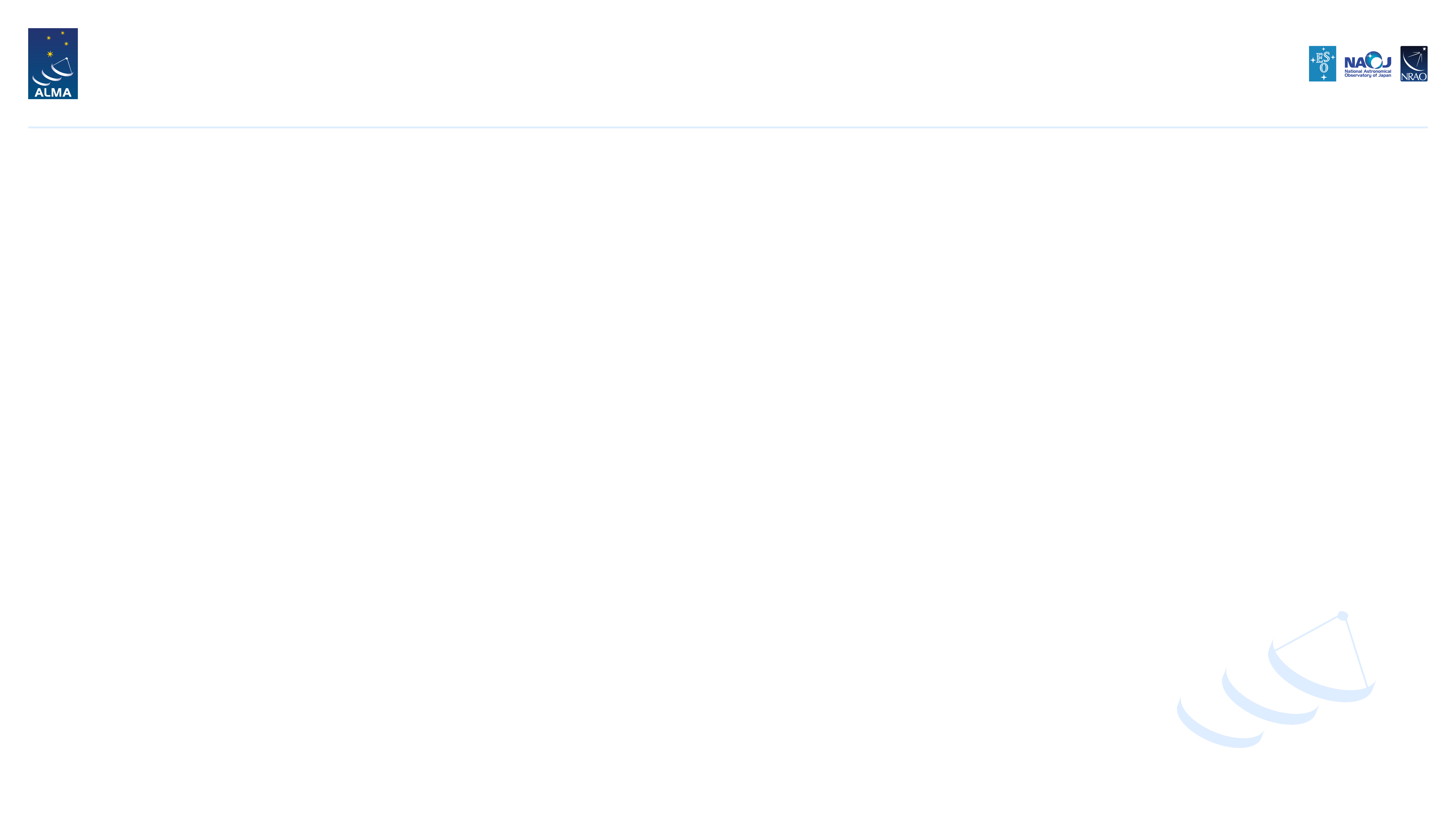 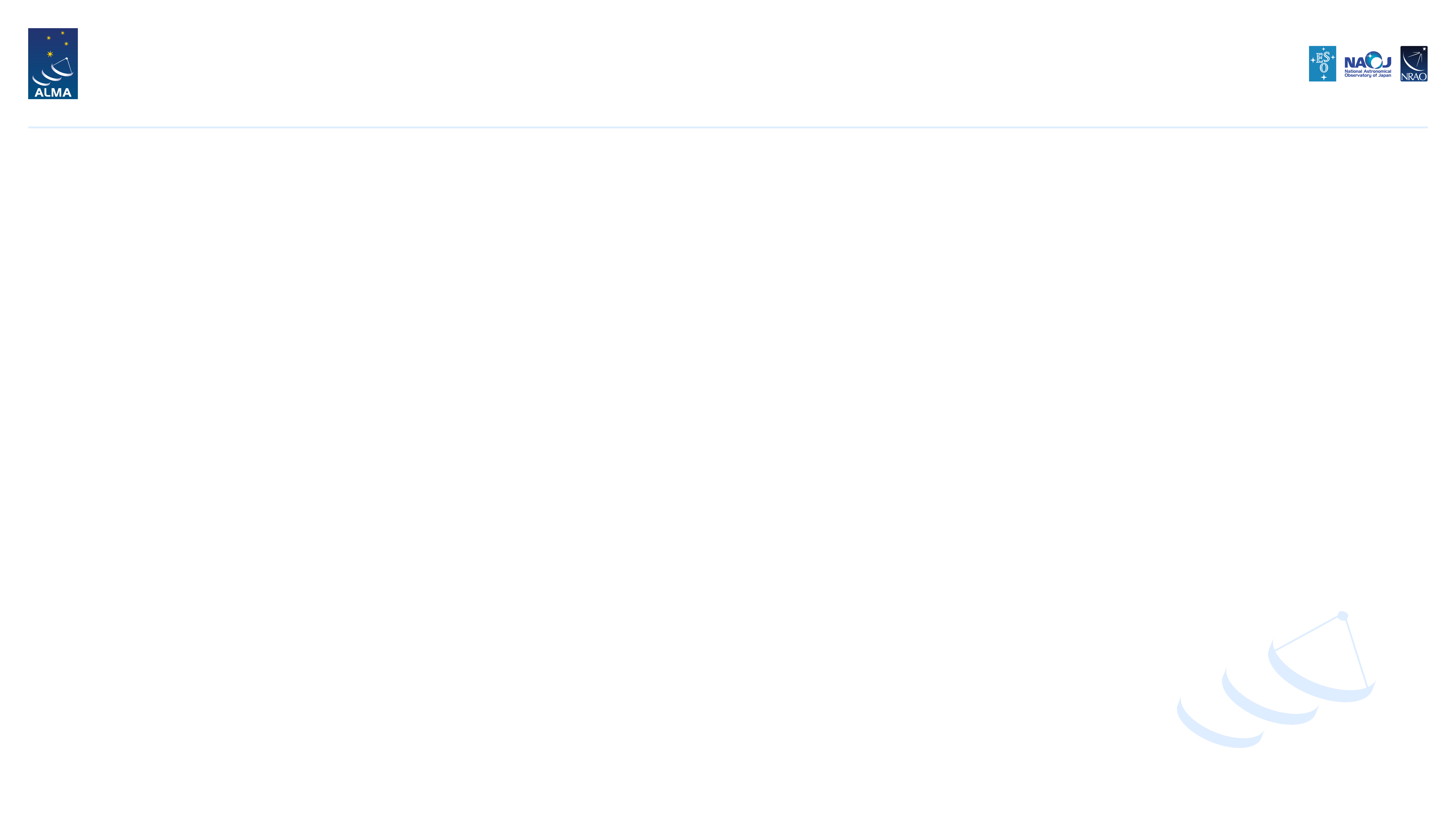 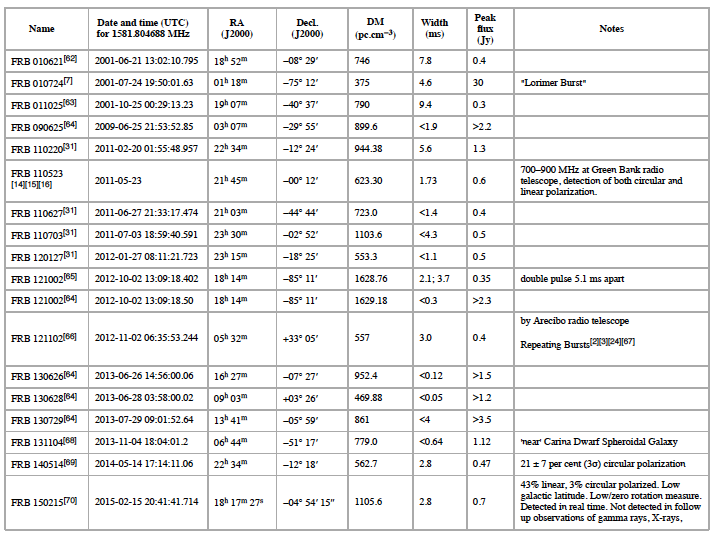 28 Sept 2017
SPAnet Radio Astronomy
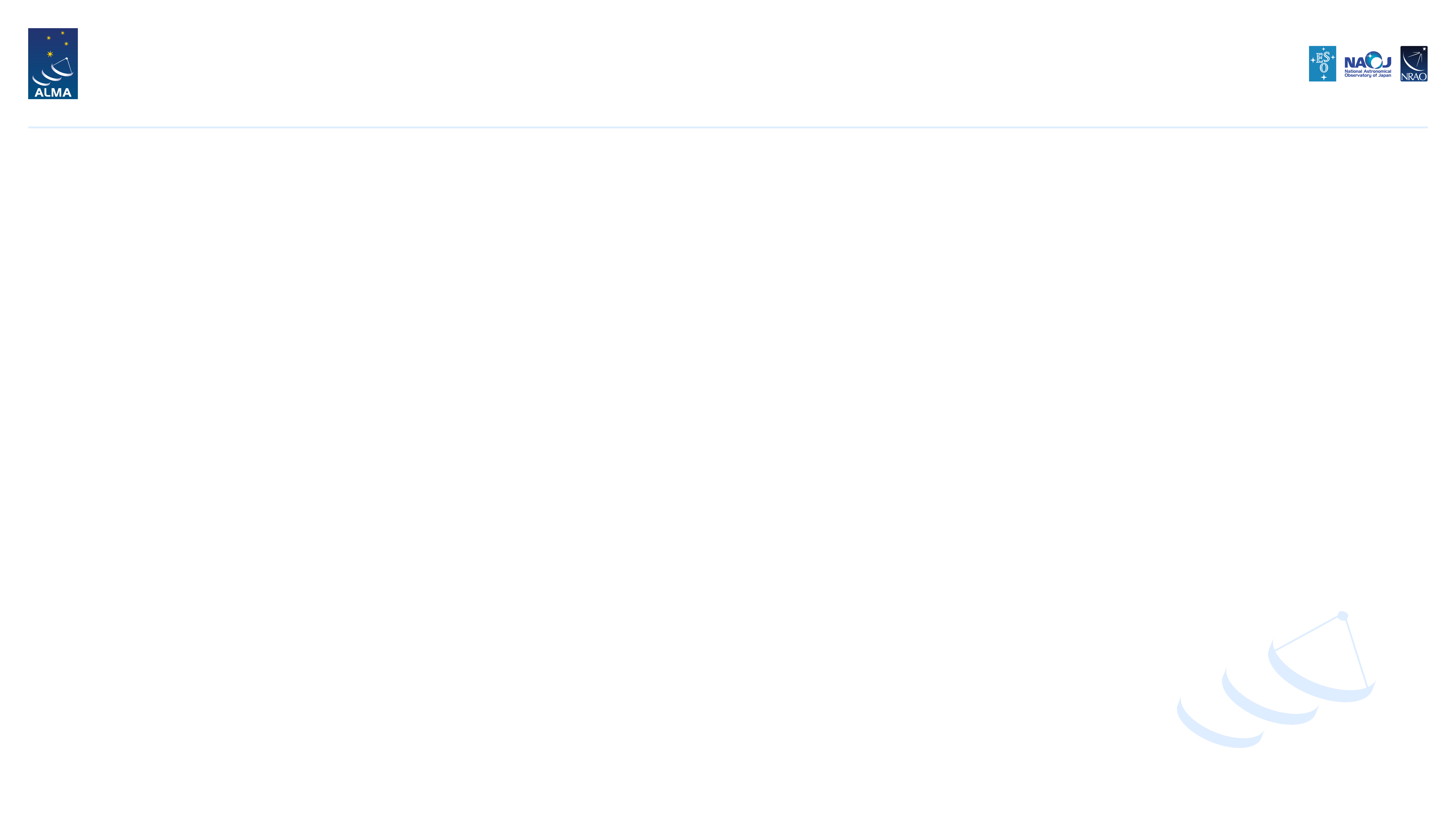 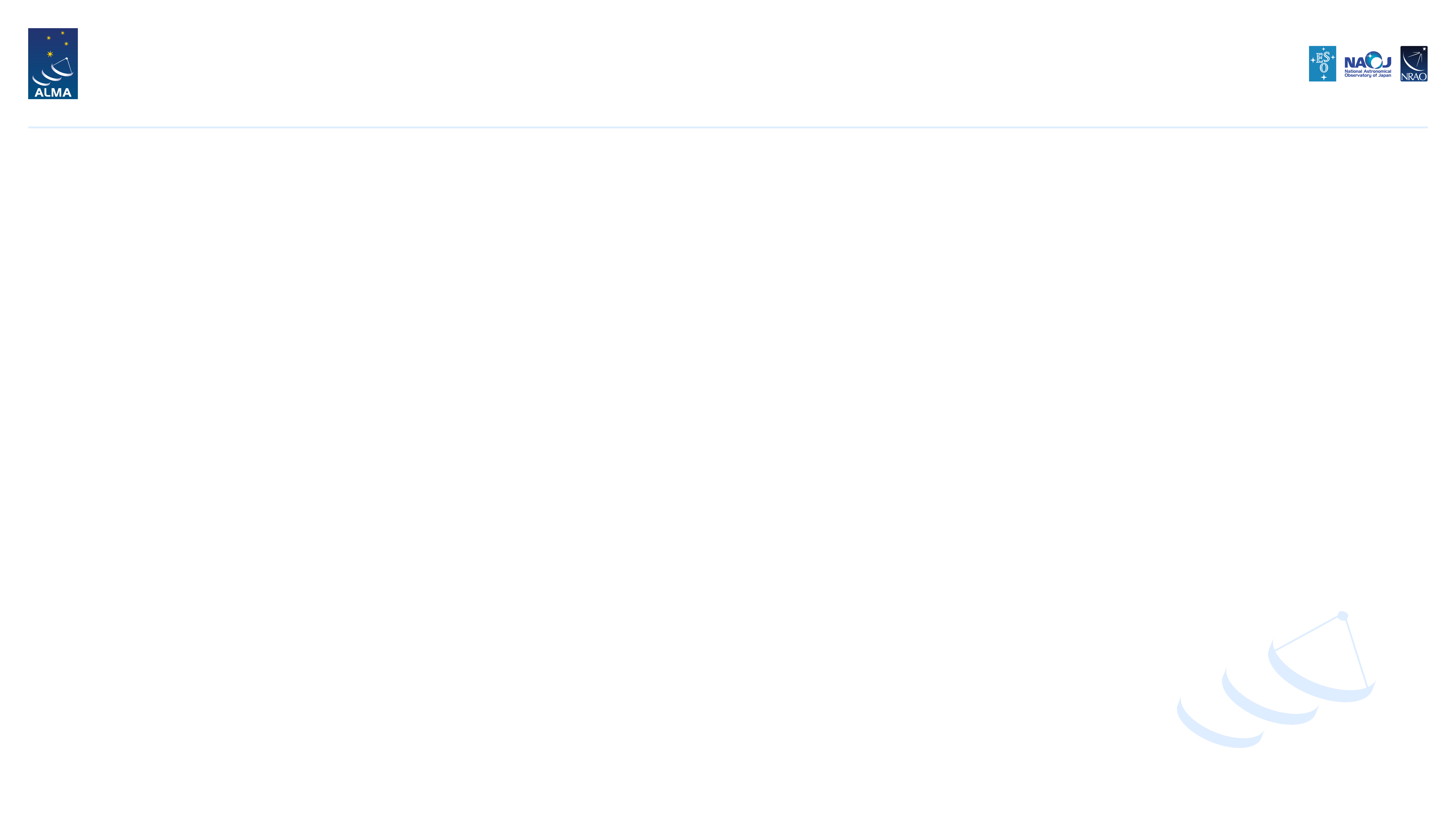 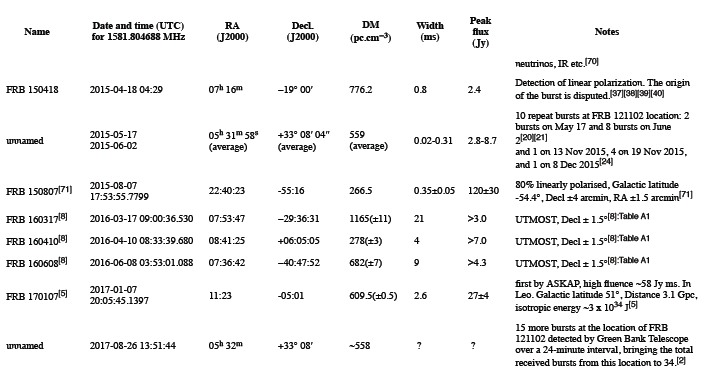 28 Sept 2017
SPAnet Radio Astronomy
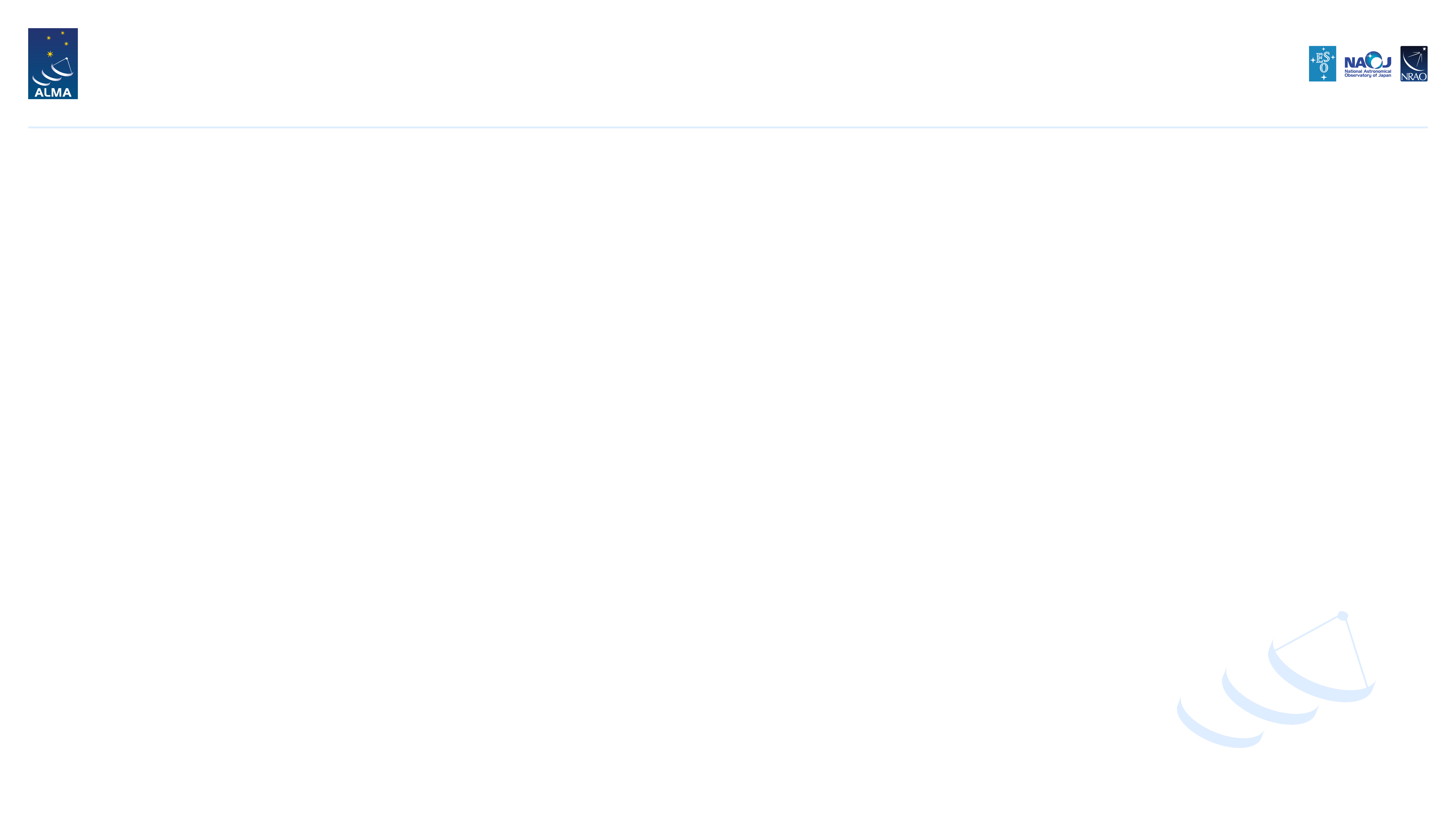 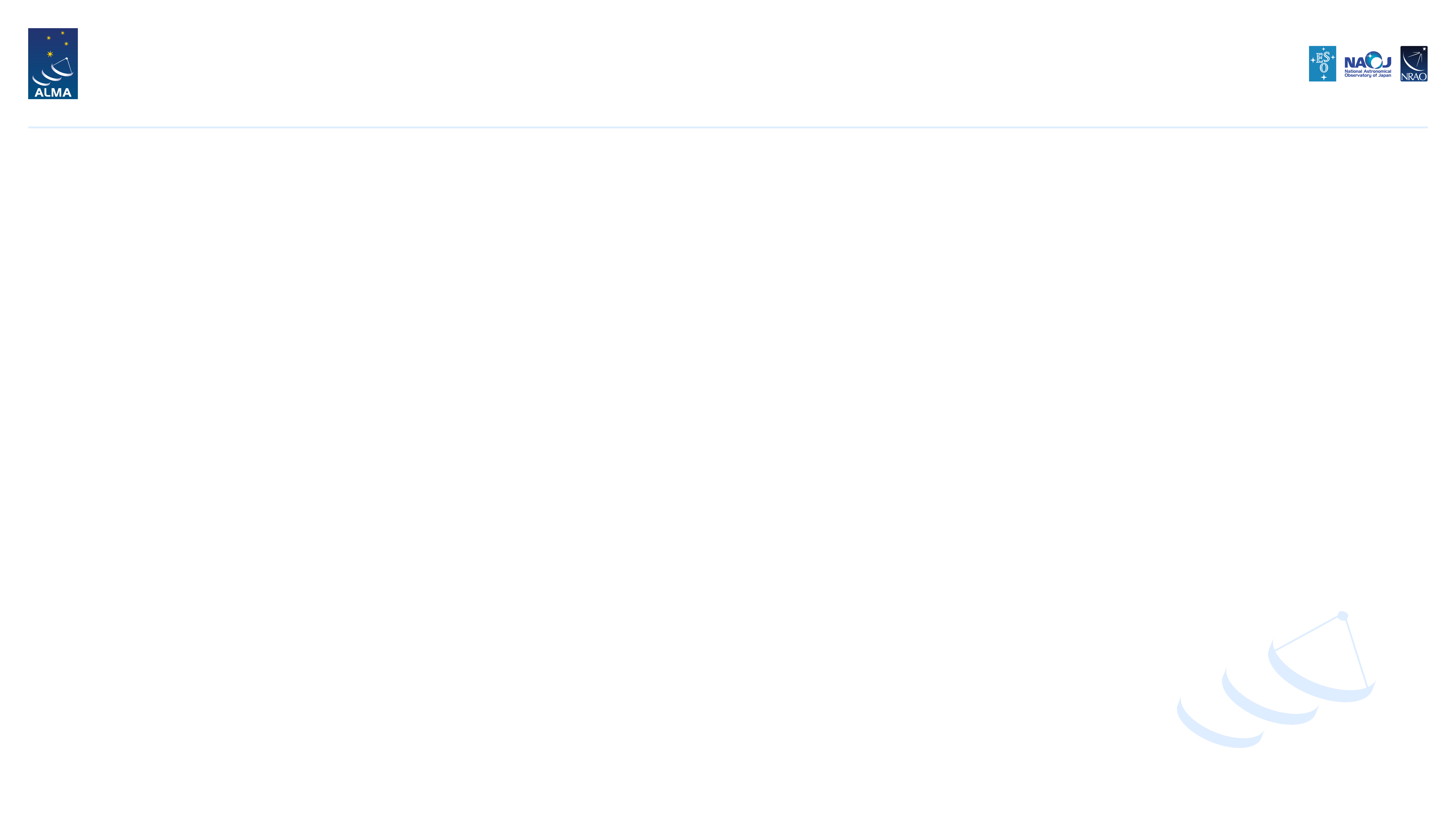 Detection and Frequency of Occurance of FRB’s
The upgraded (UTMOST), 
(Australia), reports finding 3 more FRBs.

A 180-day 3 part survey in 2015 and 2016 found 3 FRBs at 843 MHz.[8] 

A short survey using part of ASKAP found one FRB in 3.4 days. 

GBT 15 more

More archival work underway

Facilities used: a.o. Parkes, UTMOST, GBT, etc…

New facilities getting (soon) on line like CHIME. WSRT/Apertif/Arts, etc…
With better location, wider field/survey mode, ... 

ORIGIN, astronomical, extra galactic?
A Fast Radio Burst Occurs Every Second throughout the Observable Universe" 
by Anastasia Fialkov and Abraham Loeb
28 Sept 2017
SPAnet Radio Astronomy
Submm/mm Interferometres; before 2011
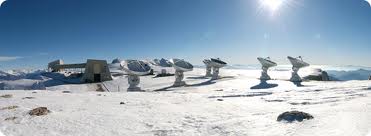 IRAM PdB (NOEMA)
  6 (12) antennas,
 each 15 m in diameter
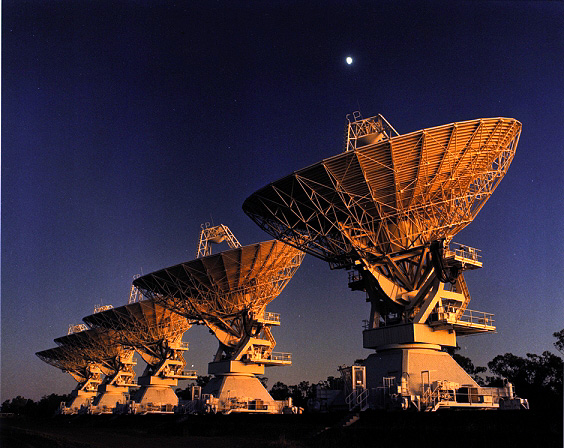 ATCA : 6 antennas each 22 m in diameter
Square Meters
SMA:      100 
CARMA: 800
IRAM:    2100
ALMA:   6200
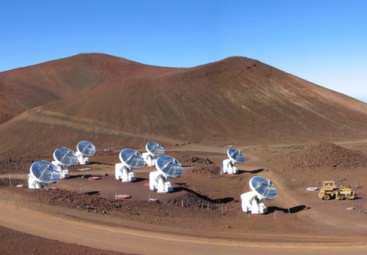 SMA
8 antennas each 6 meters in diameter
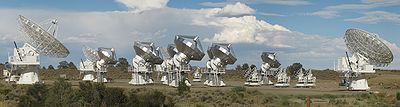 CARMA
  6 Antennas each 10.4 m. in diameter. (OVRO) 
  9 Antennas each 6.1 m.  (Hat Creek)
  8 Antennas each 3.5 m. in diameter. (SZA)
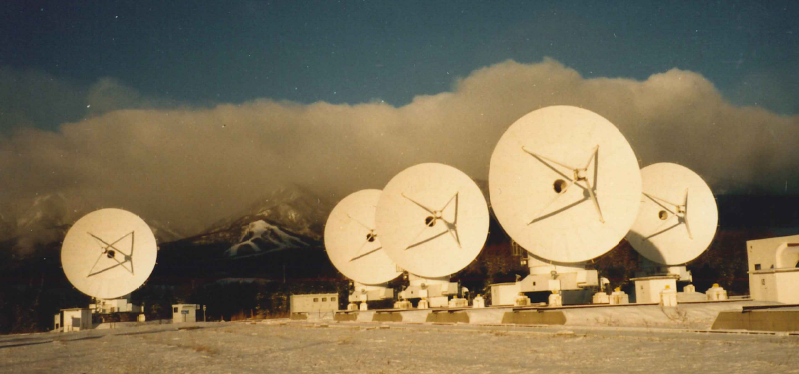 NRO: 6 antennas each 10 metres in diameter
28 Sept 2017
SPAnet Radio Astronomy
ALMA:
A partnership among Europe, North America and East Asia 
(in cooperation with the Republic of Chile) to build and operate:
An array of 66 antennas, in aperture synthesis ,as a “zoom telescope”
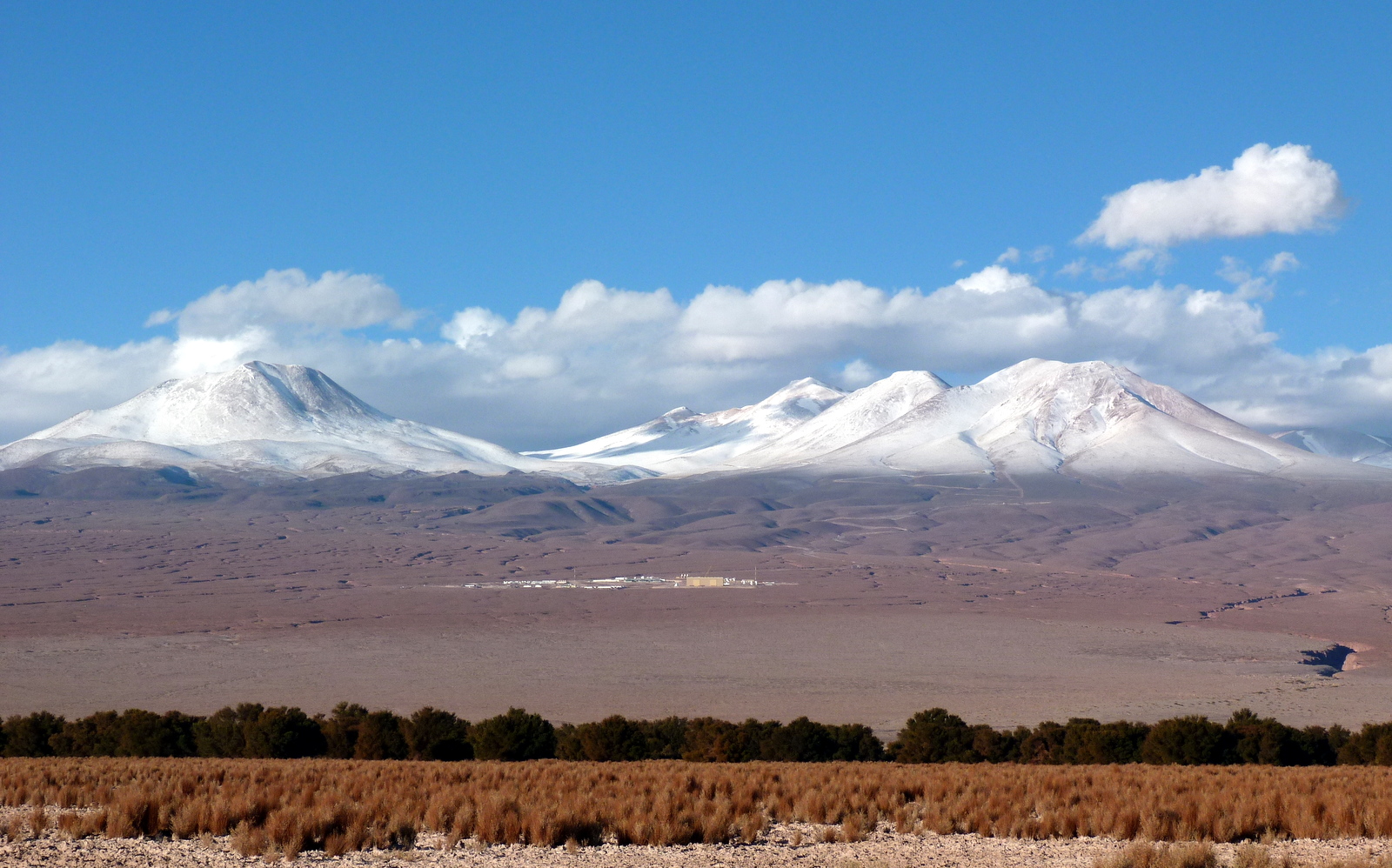 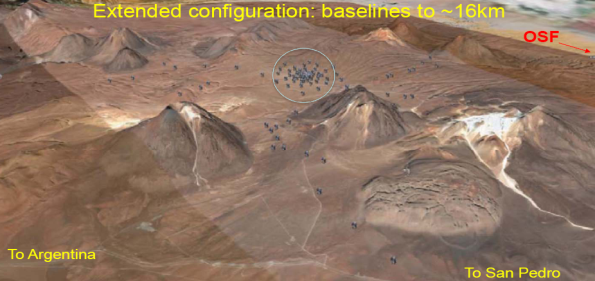 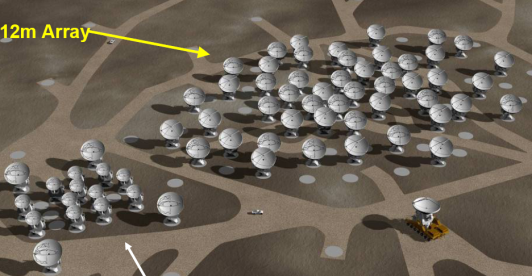 compact
extended
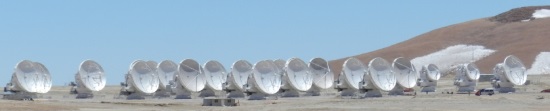 At 5000m
Remotely operated from
OSFControl room
ALMA is presently the largest astronomical ground-based project 
It started Early Science 30 September 2011, Inauguration March 2013
Now in full operations
ALMA: Baselines
Speed and Configurations
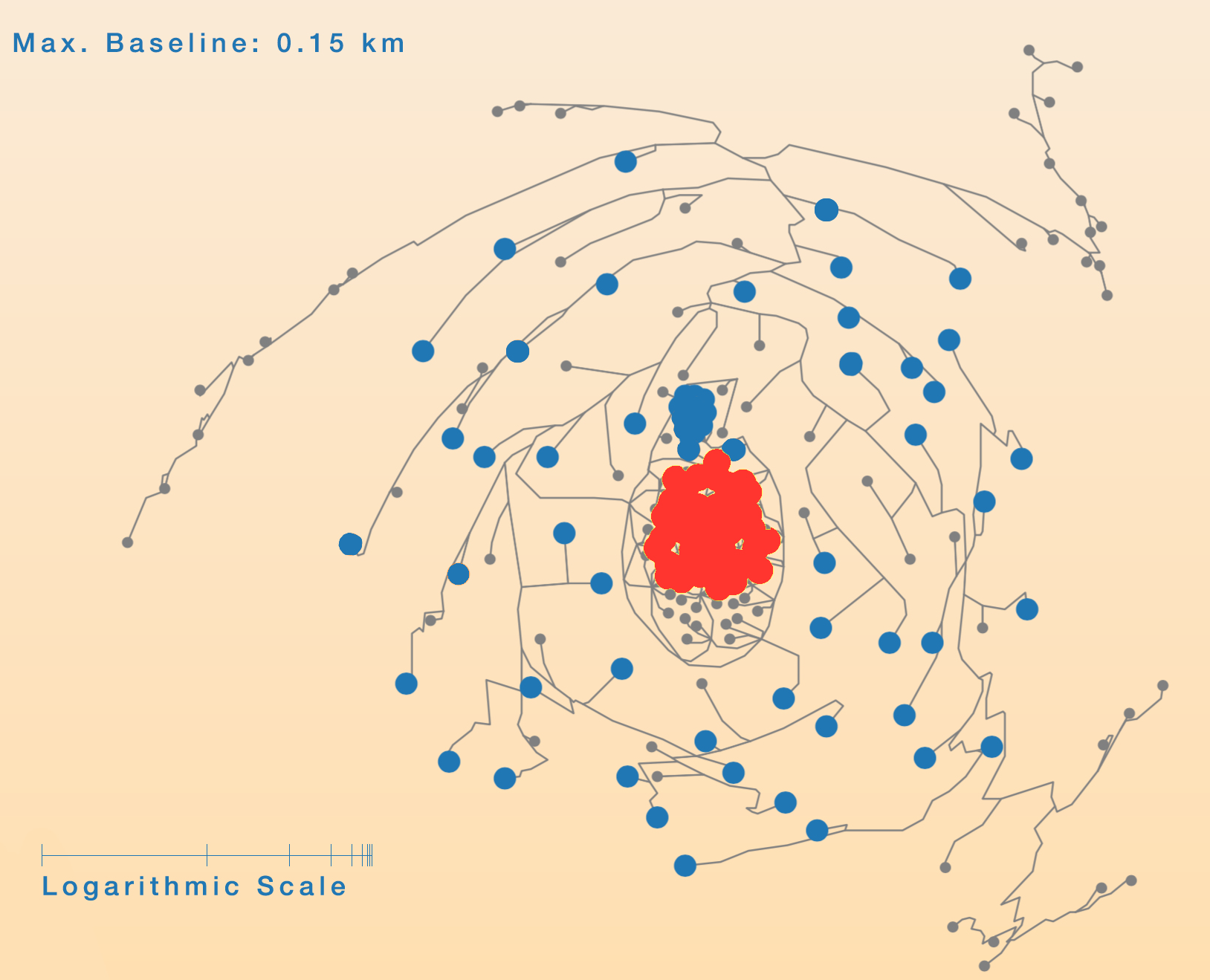 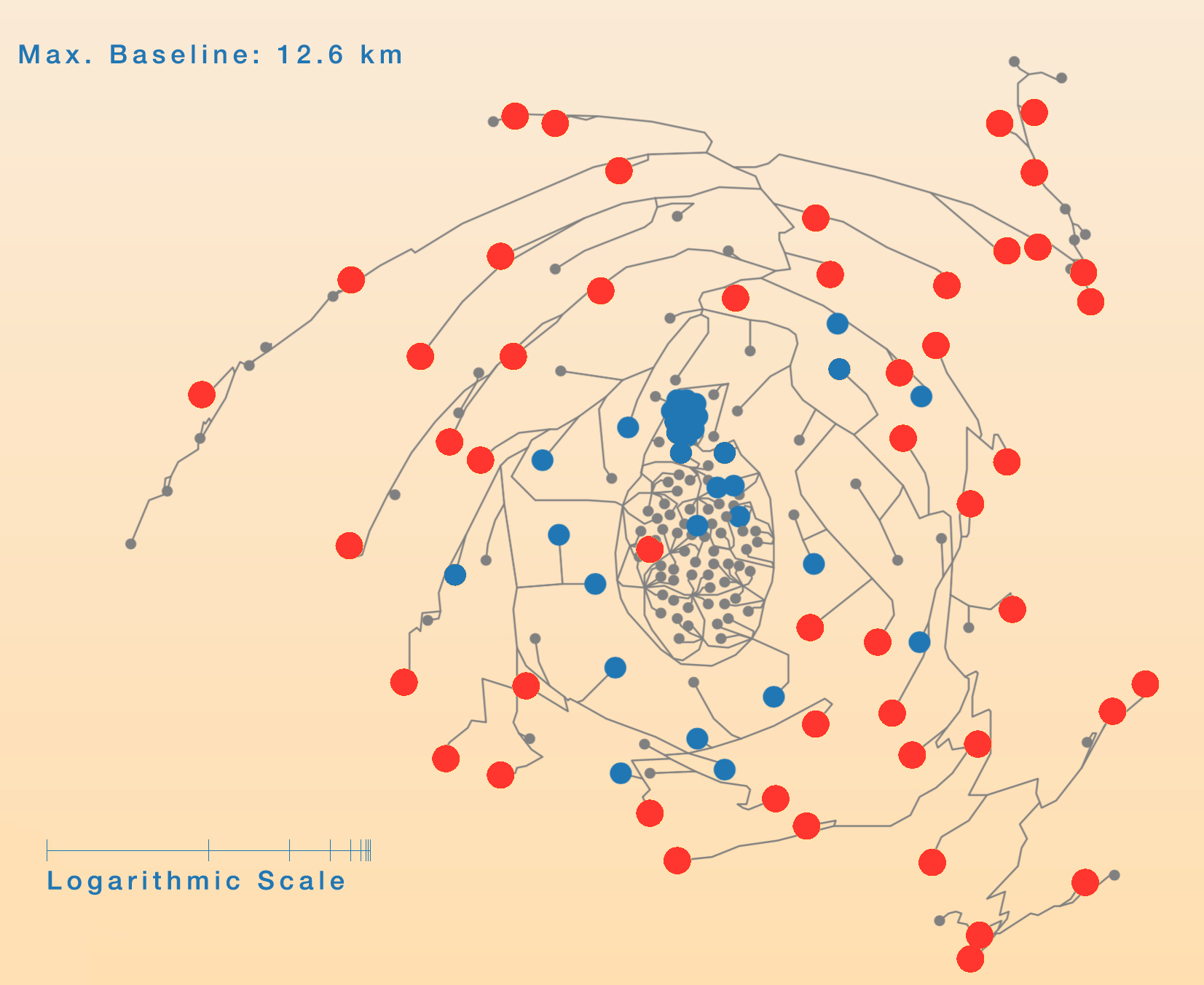 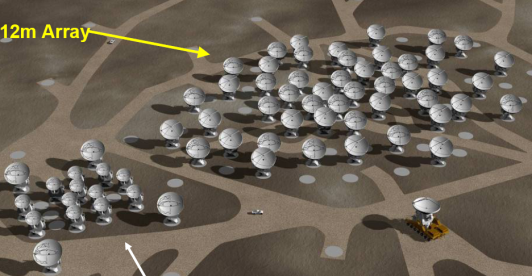 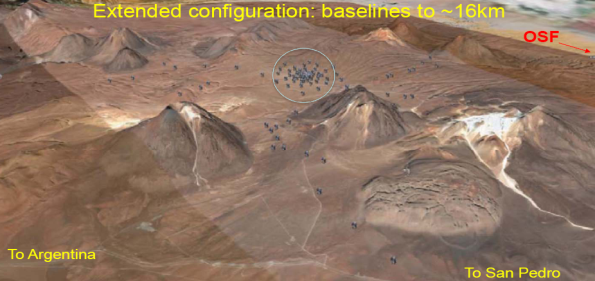 Most extended configuration – Note that scale is 100 x larger than on previous slide
Most compact configuration – Left: Antennas,  Right: snapshot UV coverage
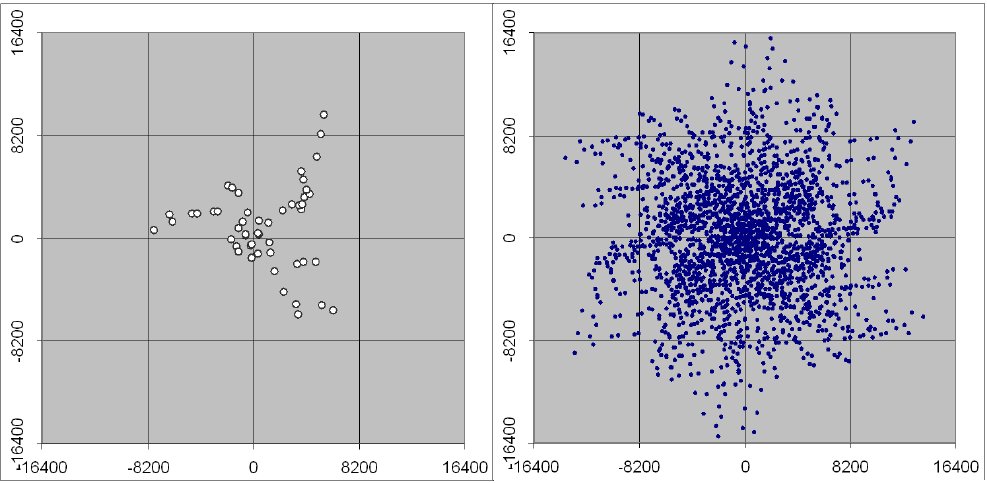 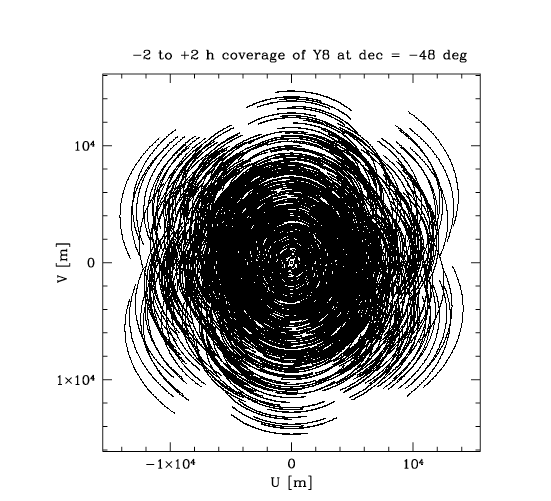 UV coverage of most extended configuration,including earth rotation:  4 hours of observation
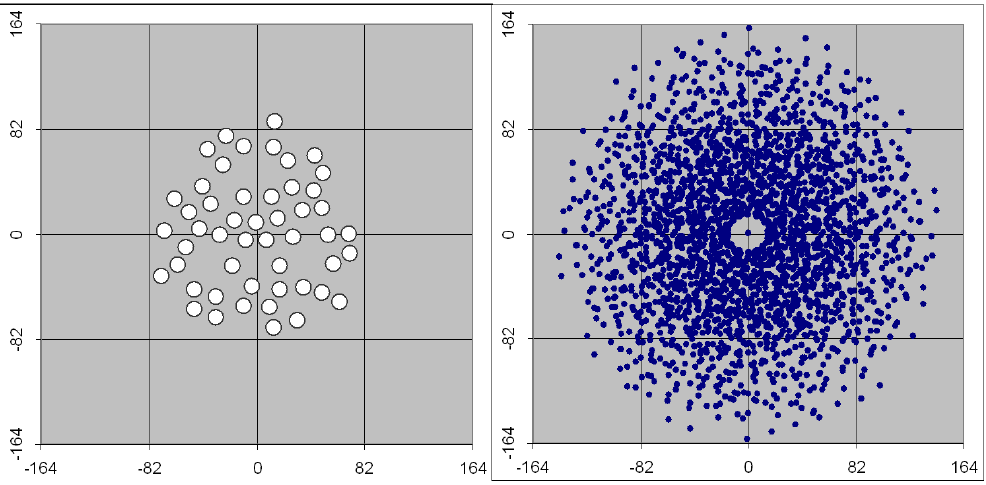 28 Sept 2017
SPAnet Radio Astronomy
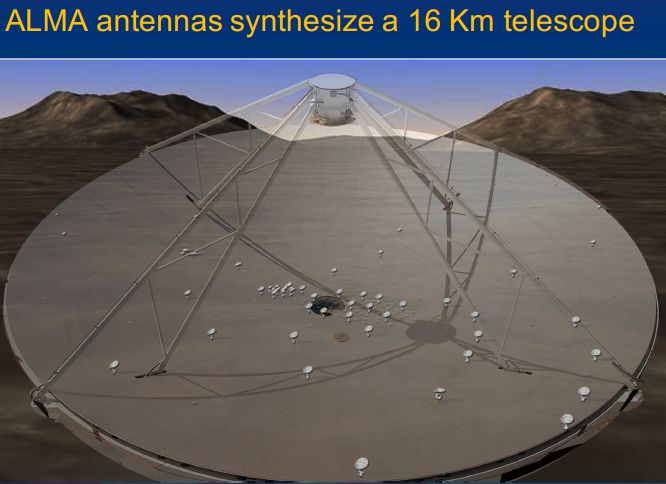 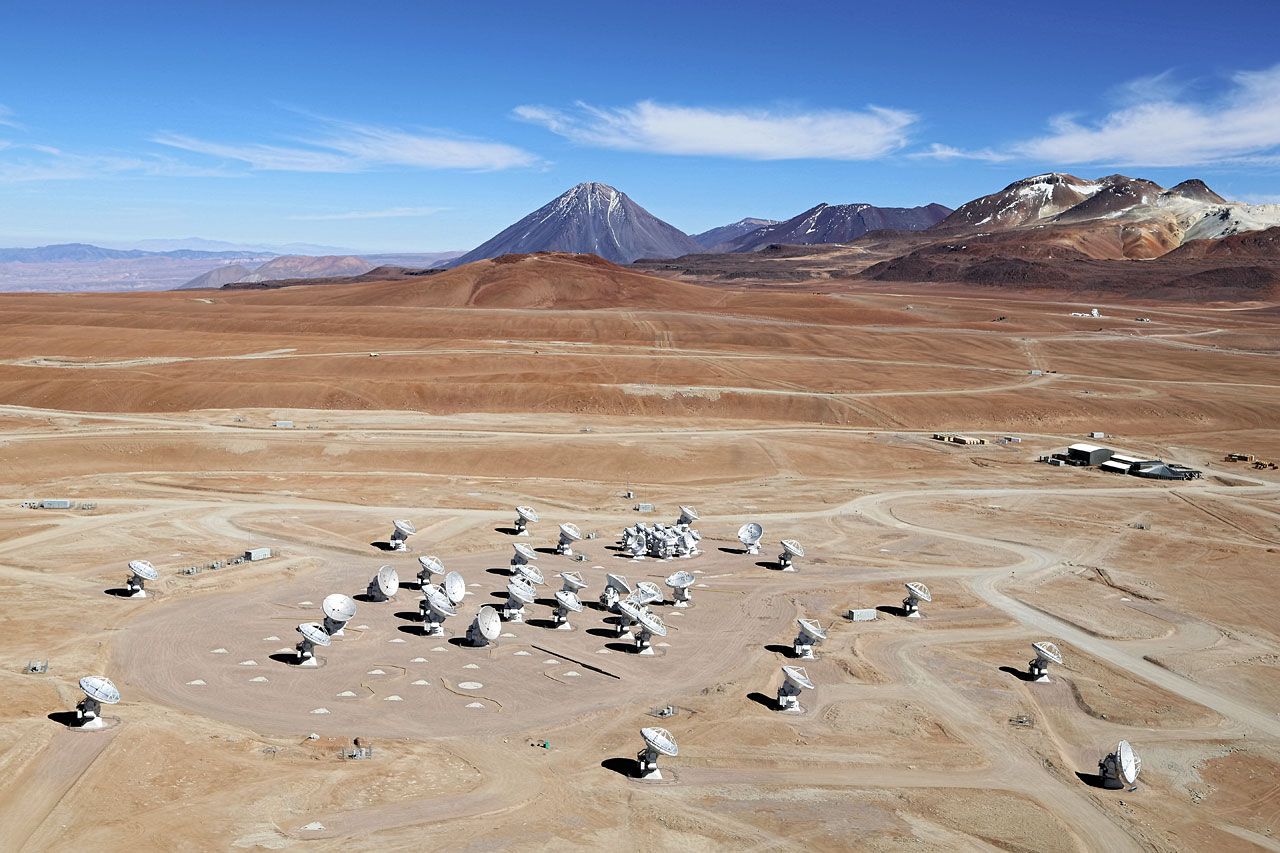 28 Sept 2017
SPAnet Radio Astronomy
ALMA Frequency Bands
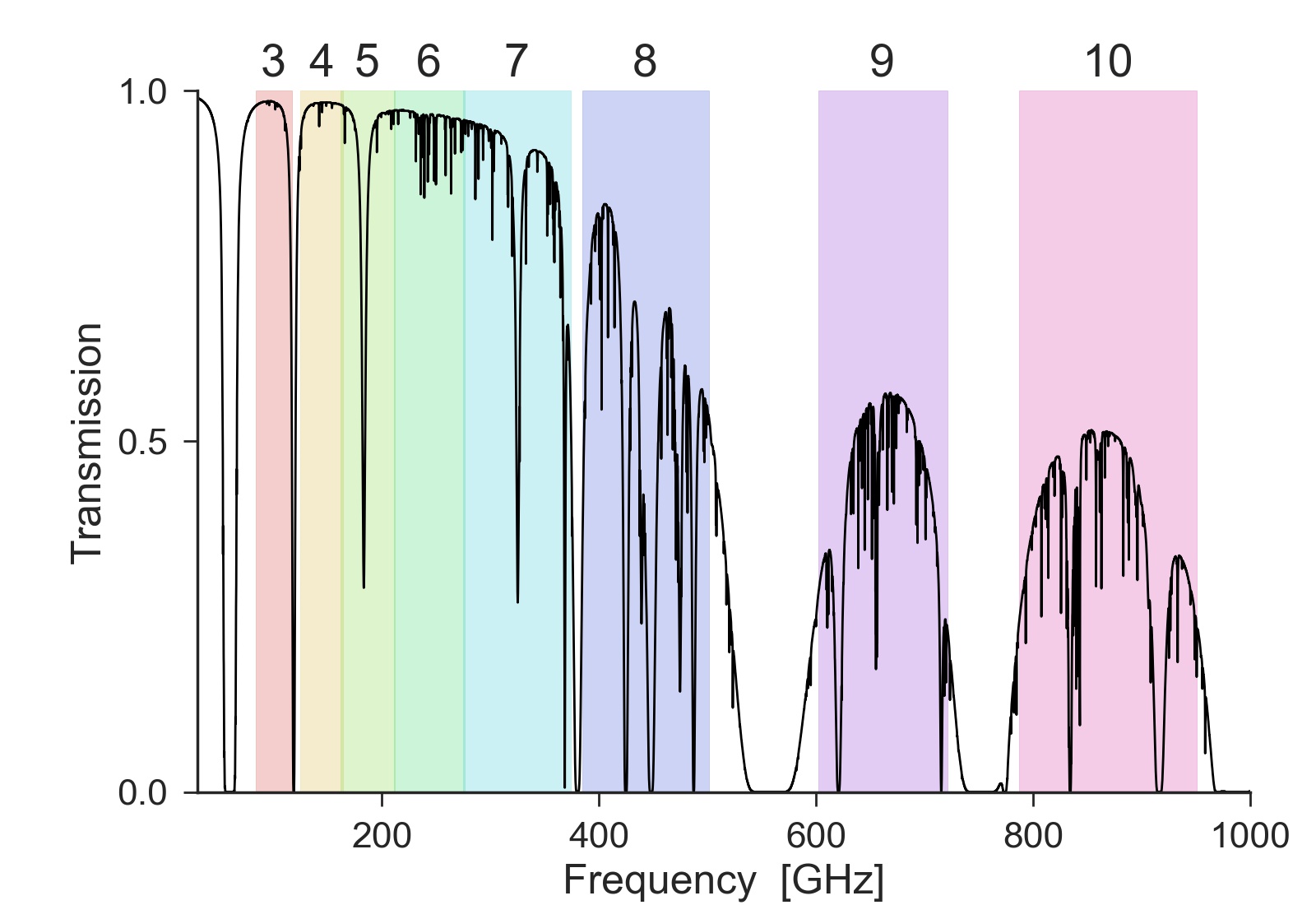 28 Sept 2017
SPAnet Radio Astronomy
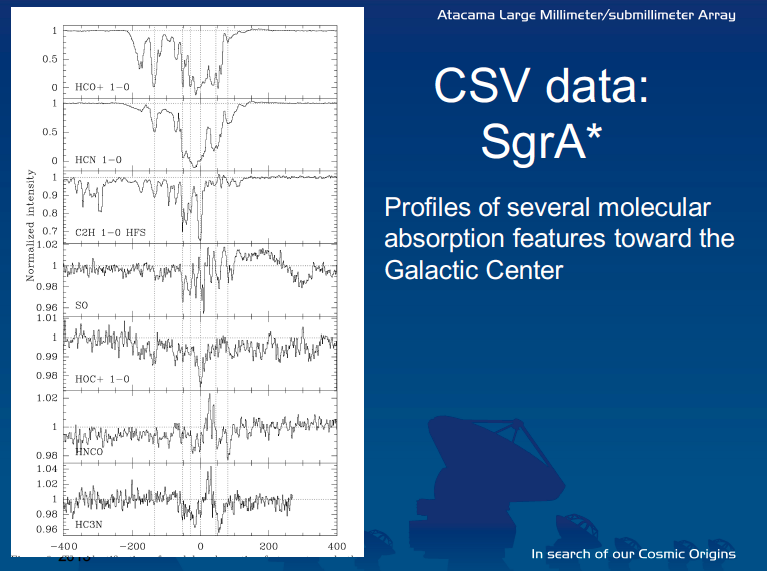 28 Sept 2017
SPAnet Radio Astronomy
Proto Planetary Disks
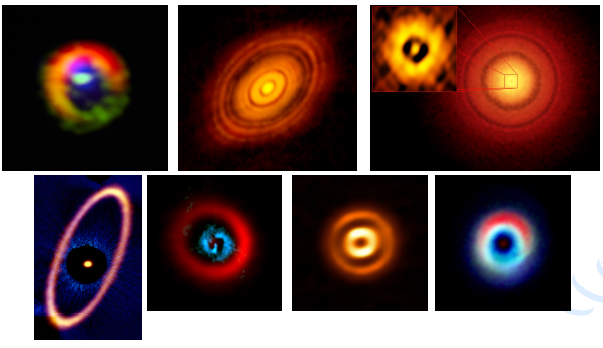 28 Sept 2017
SPAnet Radio Astronomy
ALMA is a solar observatory!
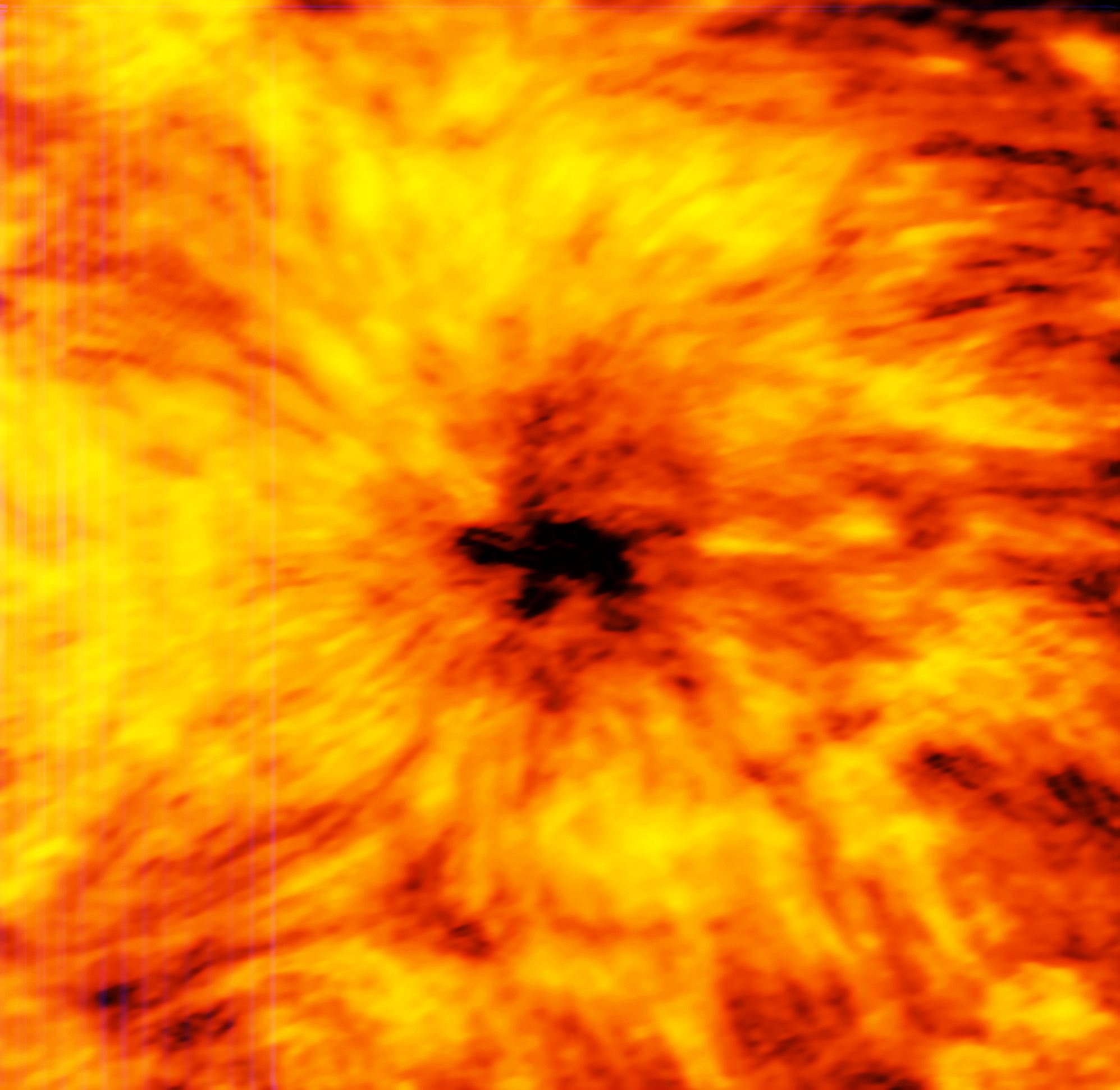 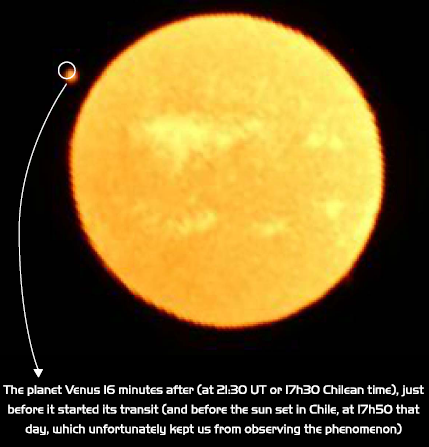 Venus transit the sun
28 Sept 2017
SPAnet Radio Astronomy
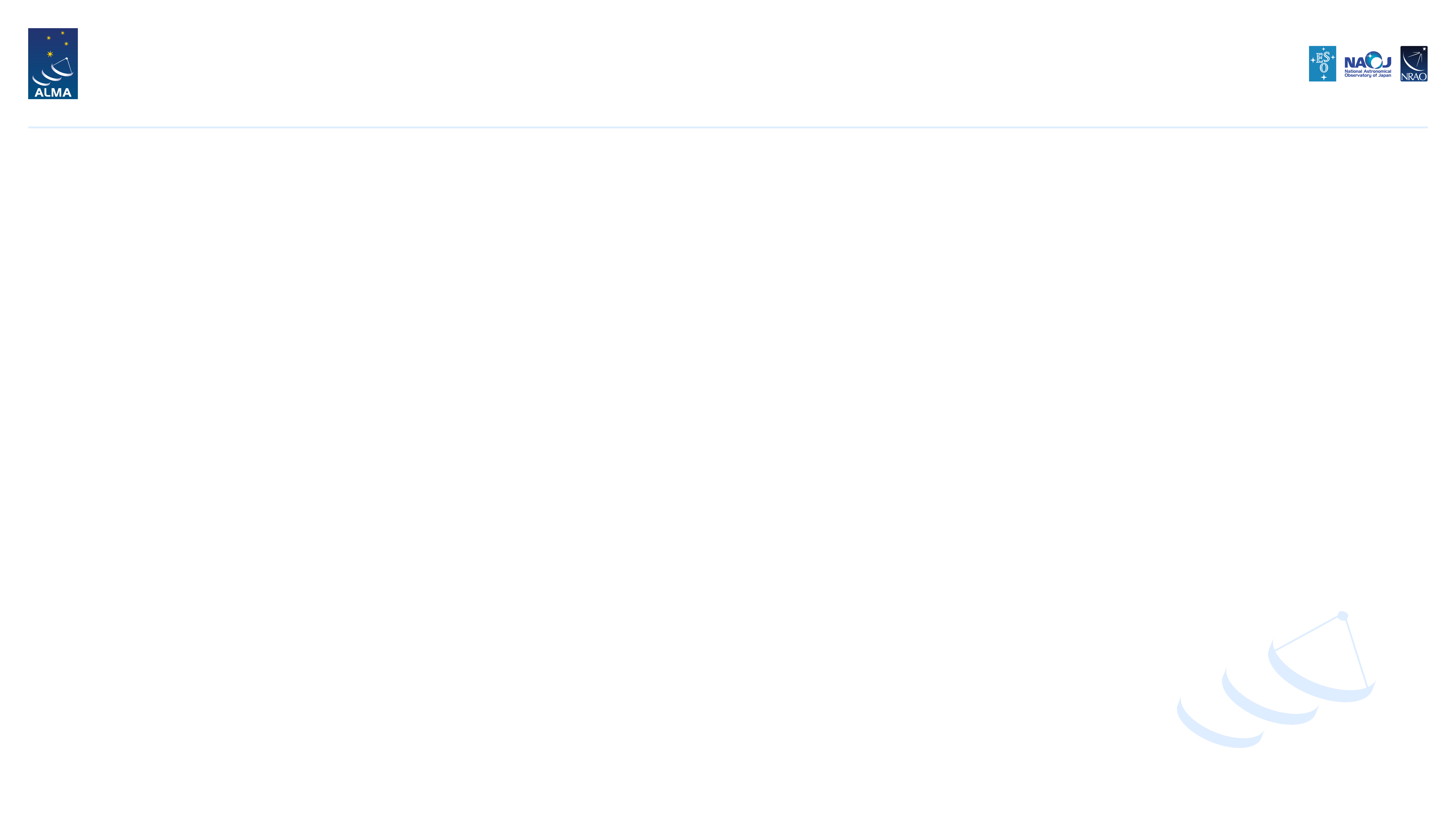 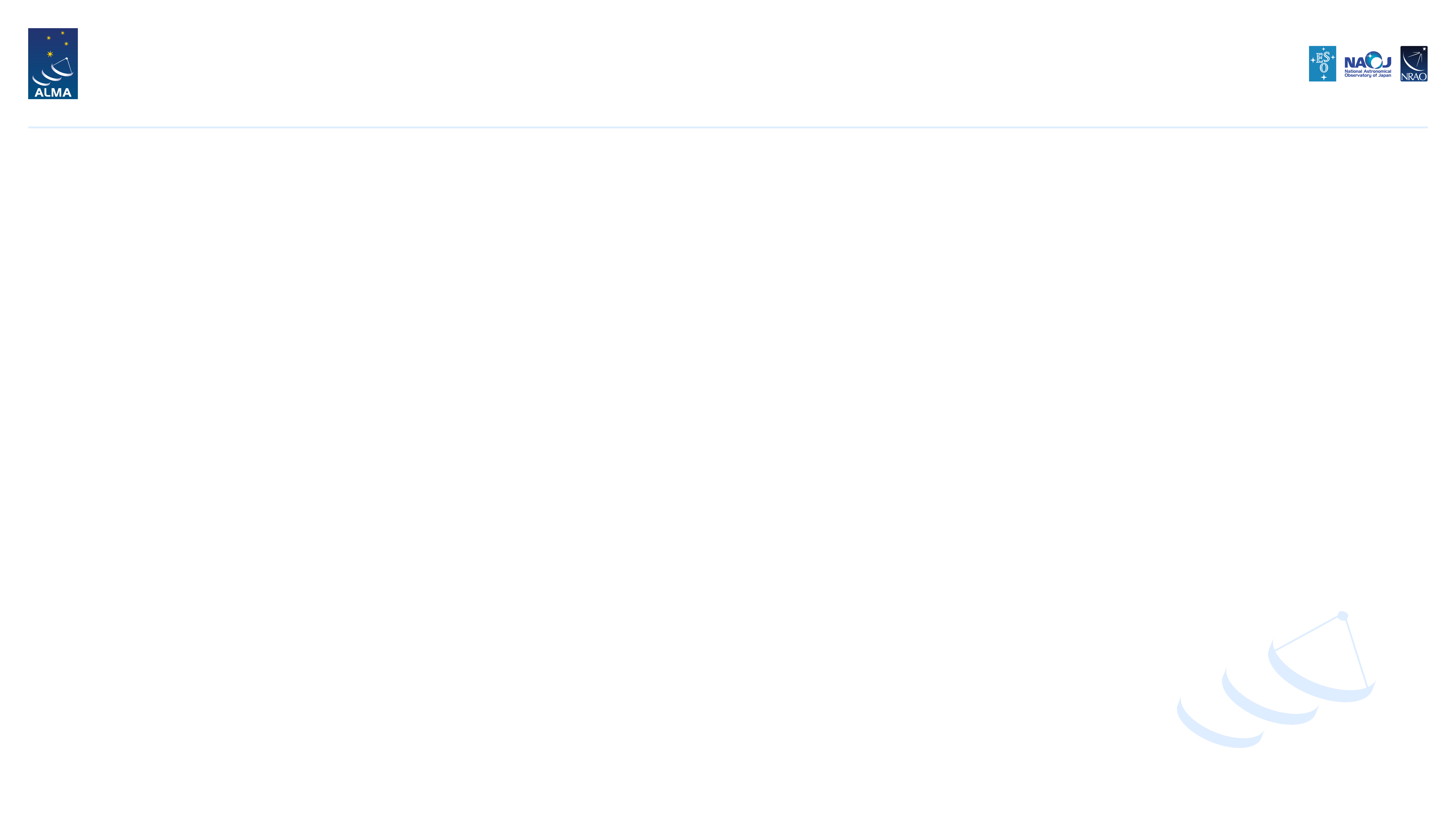 VLBI images products
EVN extensions and e-EVN

KVN and extensions

JVLA, etc..

ETH and GMVA

Conclusion
28 Sept 2017
SPAnet Radio Astronomy
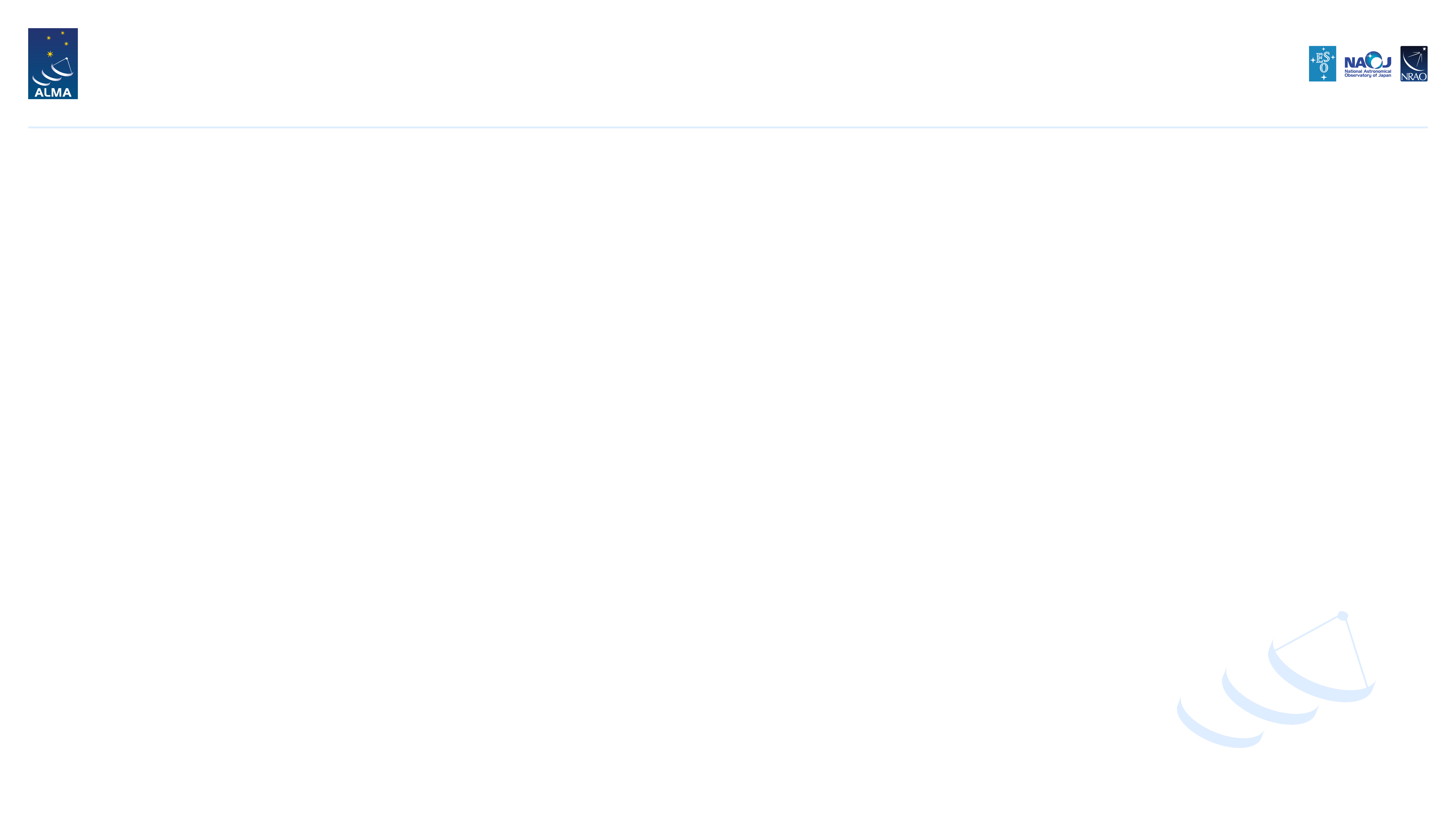 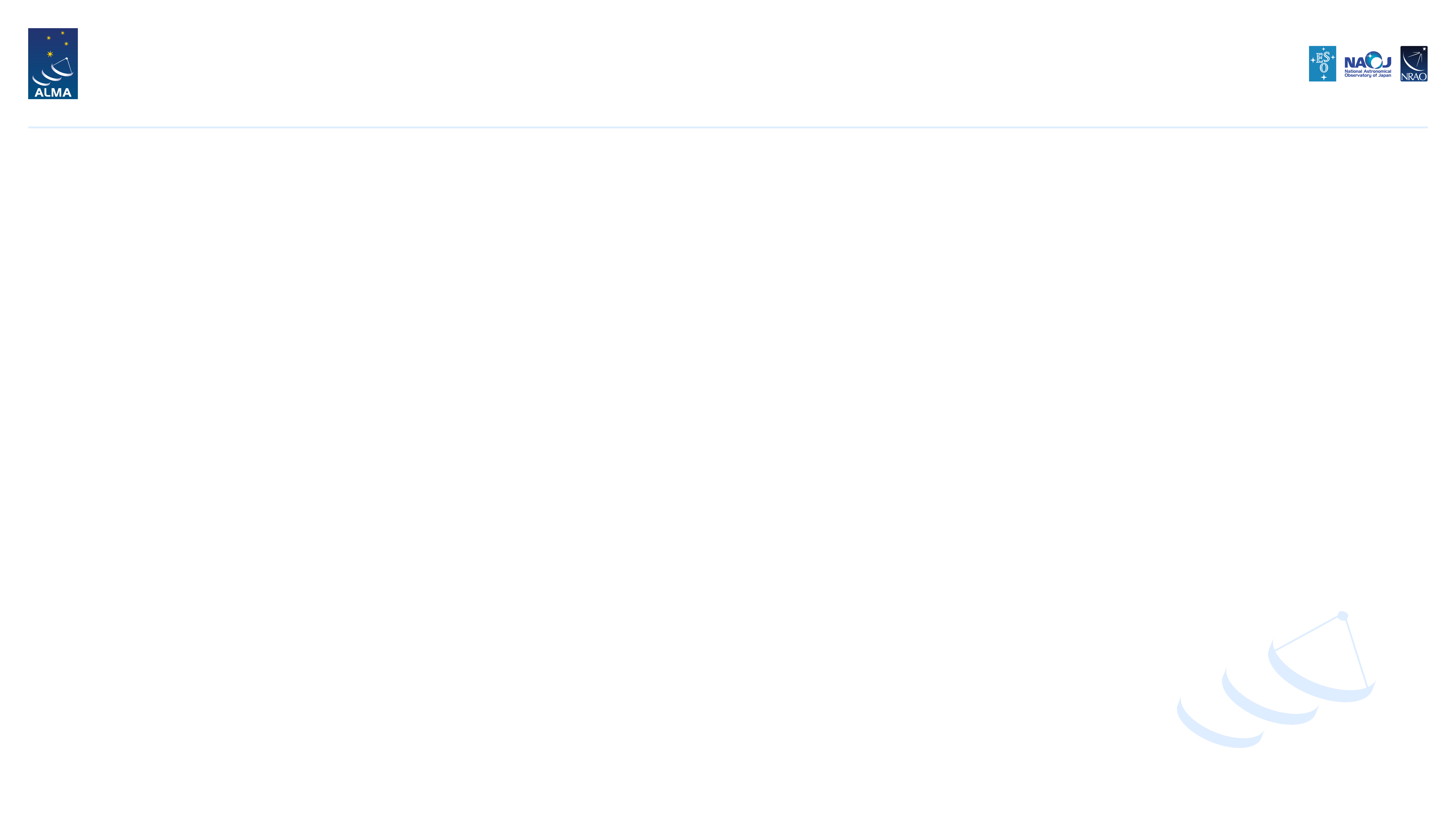 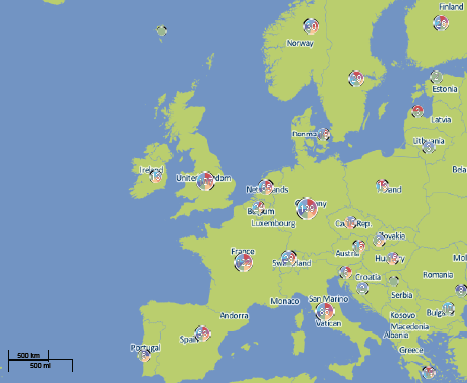 EVN
The telescopes involved in the successful detection of fringes during a VLBI test 
experiment were part of the European VLBI Network (EVN) and 
included: Badary Radio Astronomical Observatory (Institute of Applied Astronomy, Russia),
 Effelsberg Radio Telescope (Max-Planck Institute for Radio Astronomy, Germany), 
Hartebeesthoek Radio Astronomy Observatory (National Research Foundation, South Africa)
Jodrell Bank Observatory (University of Manchester, UK), 
Medicina Radio Observatory (National Institute for Astrophysics, Italy), 
Onsala Space Observatory (Chalmers University of Technology, Sweden), 
Svetloe Radio Astronomical Observatory (Institute of Applied Astronomy, Russia), 
Toruń Centre for Astronomy (Nicolaus Copernicus University, Poland), 
Ürümqi Astronomical Observatory (Chinese Academy of Sciences, China), 
Ventspils International Radio Astronomy Centre (Latvian Academy of Sciences, Latvia), 
Westerbork Synthesis Radio Telescope (ASTRON, the Netherlands), 
Yebes Observatory (National Geographic Institute, Spain), Zelenchukskaya Observatory (Institute of Applied Astronomy, Russia).
The telescopes involved in the successful detection of fringes during a VLBI test 
experiment were part of the European VLBI Network (EVN) and included: 

- Badary Radio Astronomical Observatory (Institute of Applied Astronomy, Russia),
 - Effelsberg Radio Telescope (Max-Planck Institute for Radio Astronomy, Germany), 
- Hartebeesthoek Radio Astronomy Observatory (National Research Foundation, South Africa)
- Jodrell Bank Observatory (University of Manchester, UK), 
- Medicina Radio Observatory (National Institute for Astrophysics, Italy), 
- Onsala Space Observatory (Chalmers University of Technology, Sweden), 
- Svetloe Radio Astronomical Observatory (Institute of Applied Astronomy, Russia), 
- Toruń Centre for Astronomy (Nicolaus Copernicus University, Poland), 
- Ürümqi Astronomical Observatory (Chinese Academy of Sciences, China), 
- Ventspils International Radio Astronomy Centre (Latvian Academy of Sciences, Latvia), 
- Westerbork Synthesis Radio Telescope (ASTRON, the Netherlands), 
- Yebes Observatory (National Geographic Institute, Spain), 
- Zelenchukskaya Observatory (Institute of Applied Astronomy, Russia).
28 Sept 2017
SPAnet Radio Astronomy
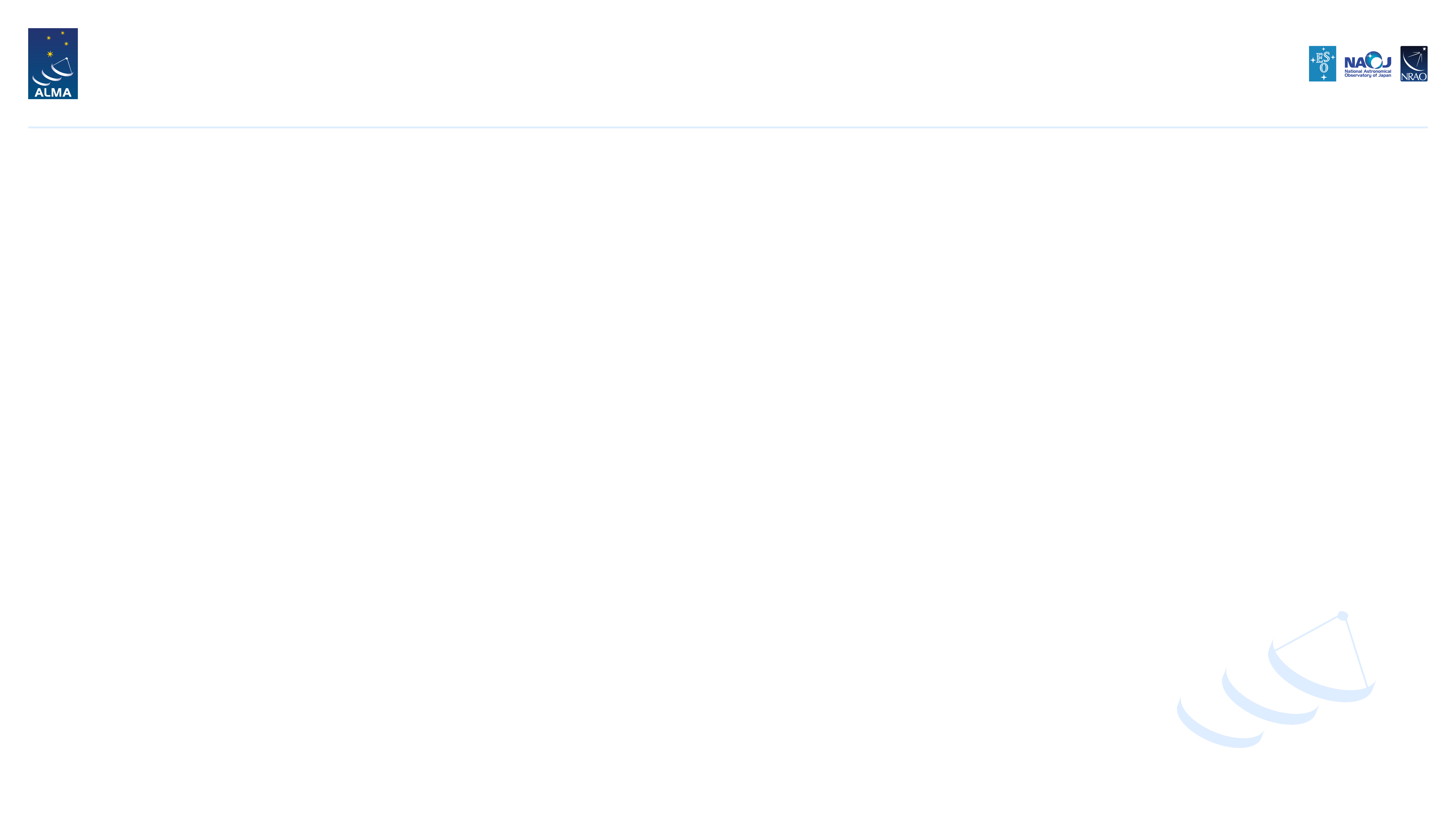 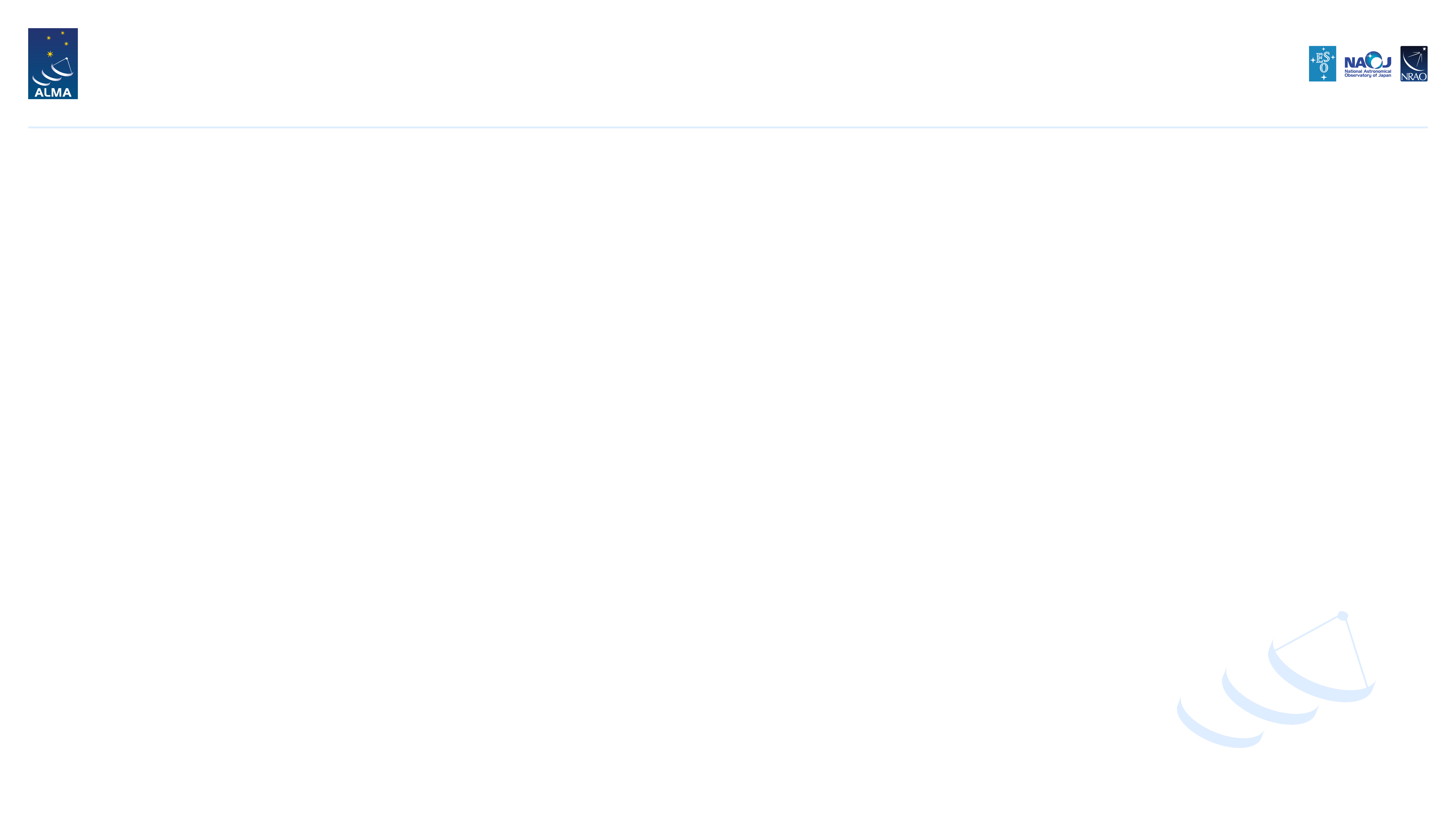 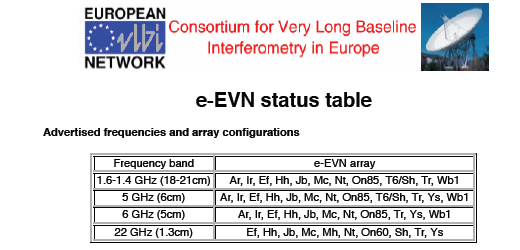 28 Sept 2017
SPAnet Radio Astronomy
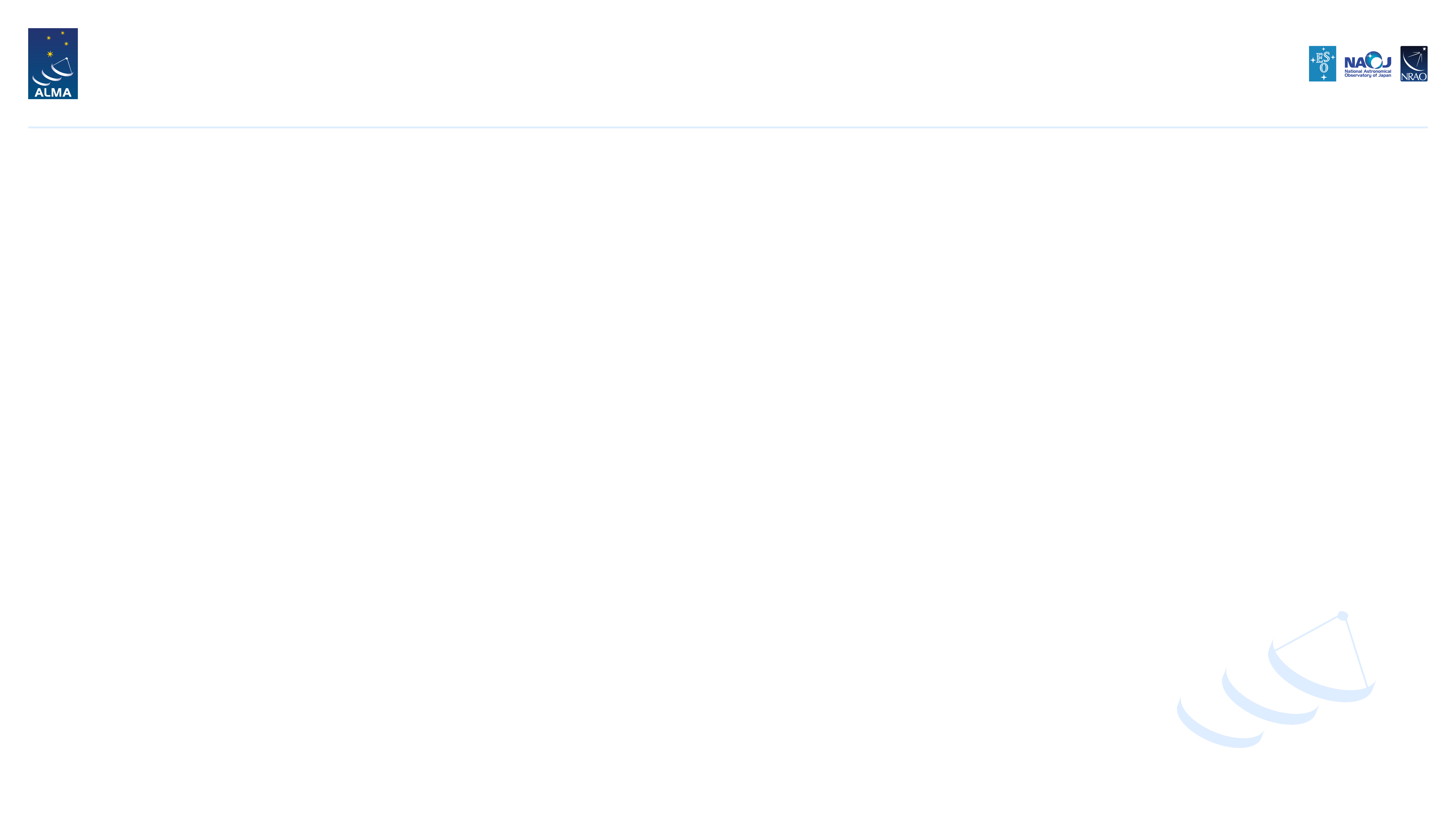 KVN (triple// frequency) and VERA
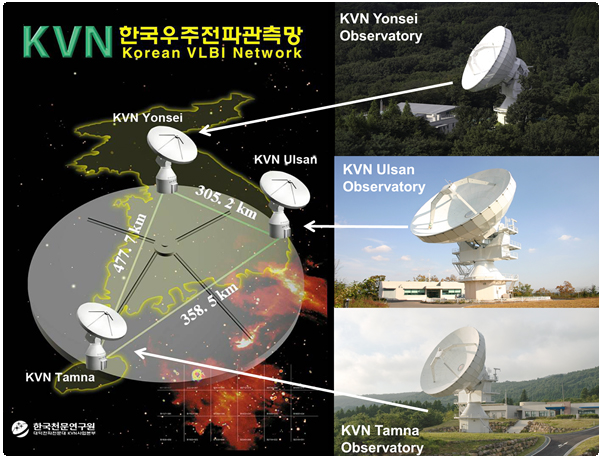 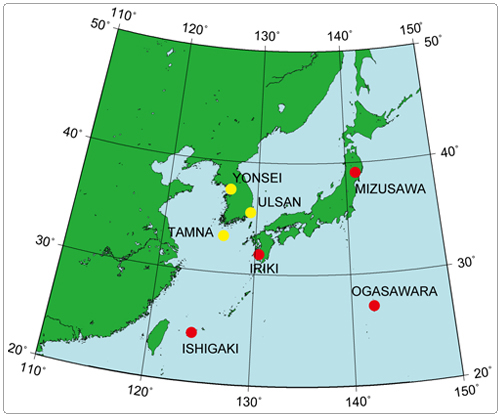 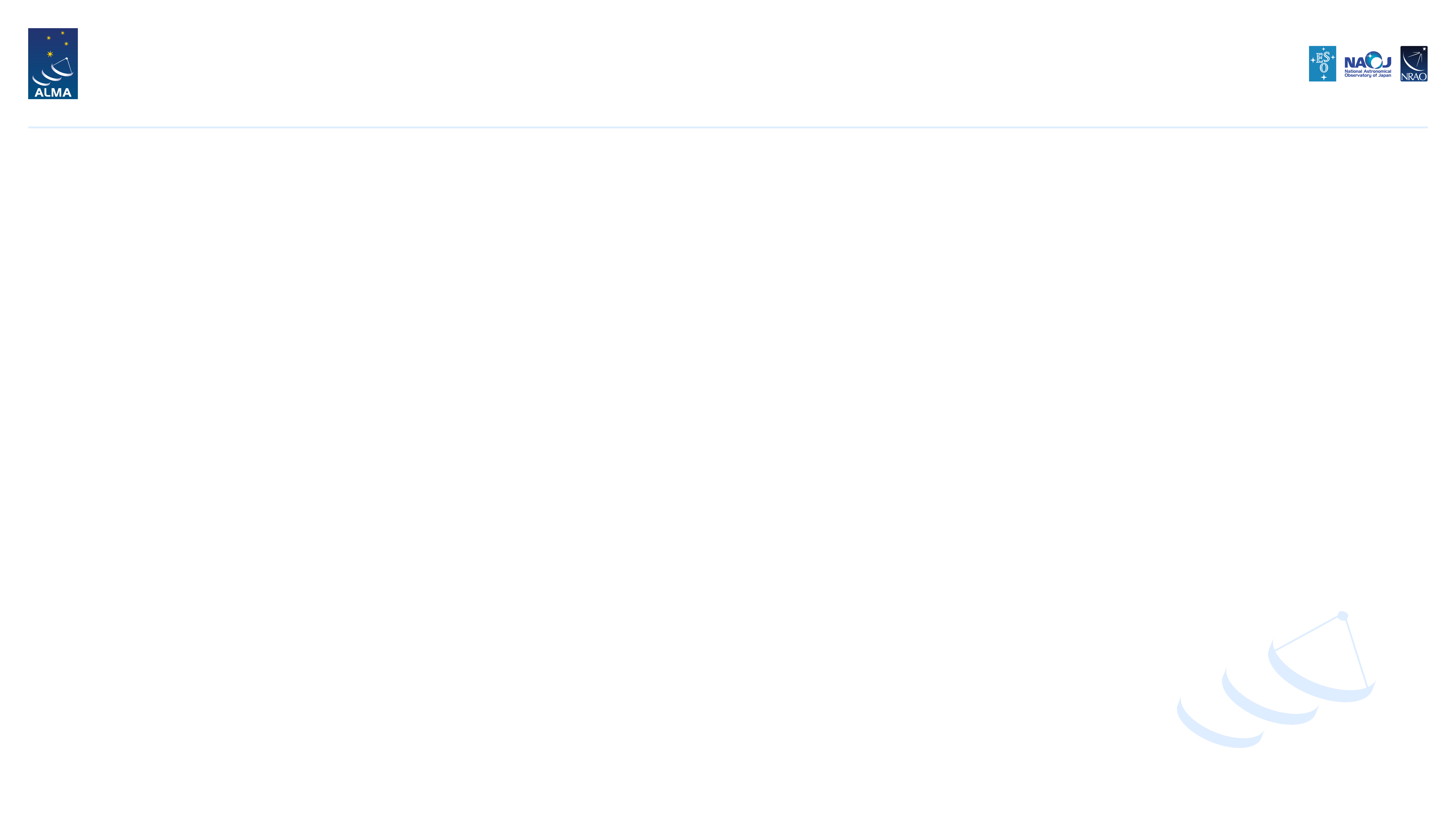 28 Sept 2017
SPAnet Radio Astronomy
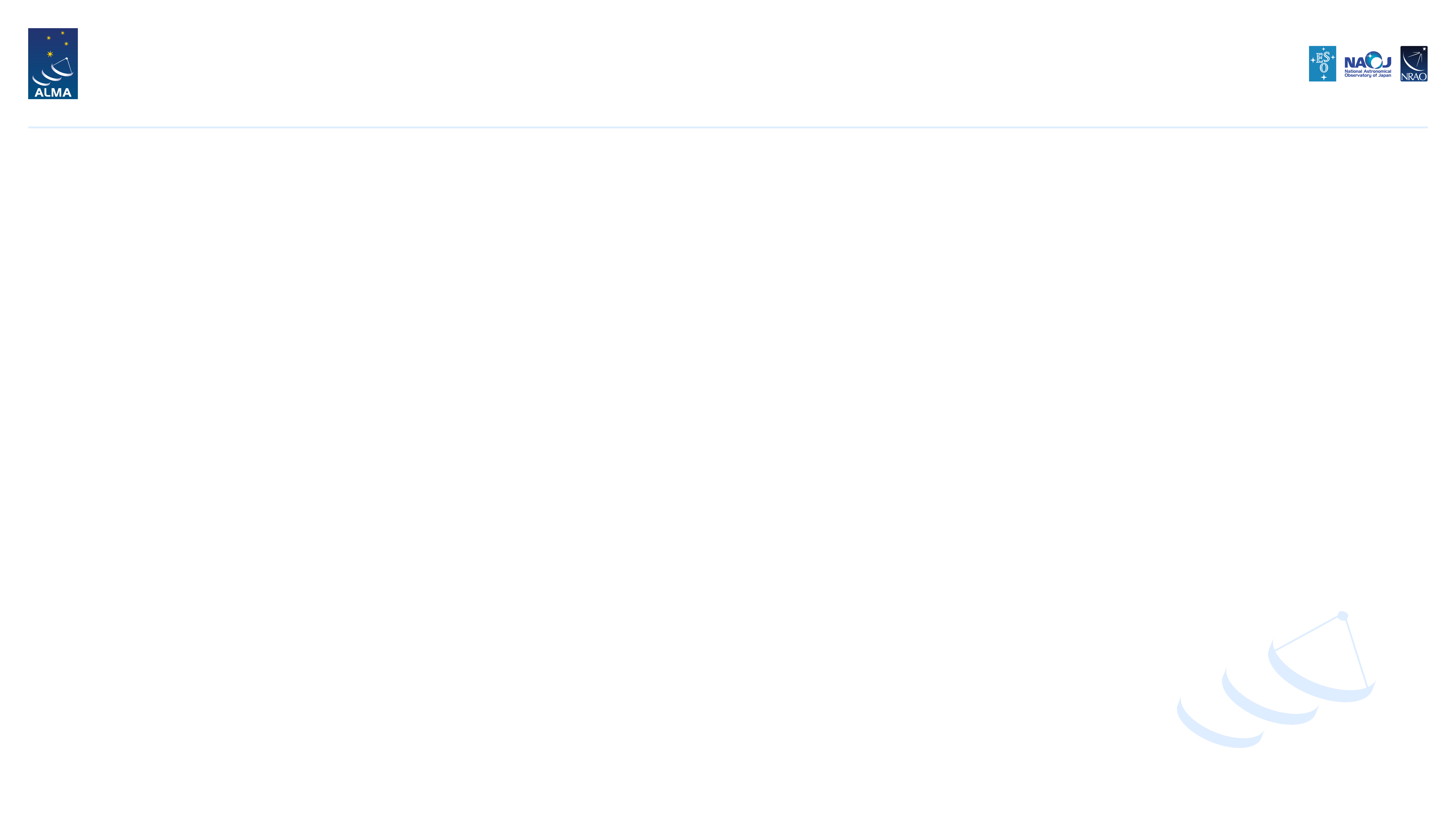 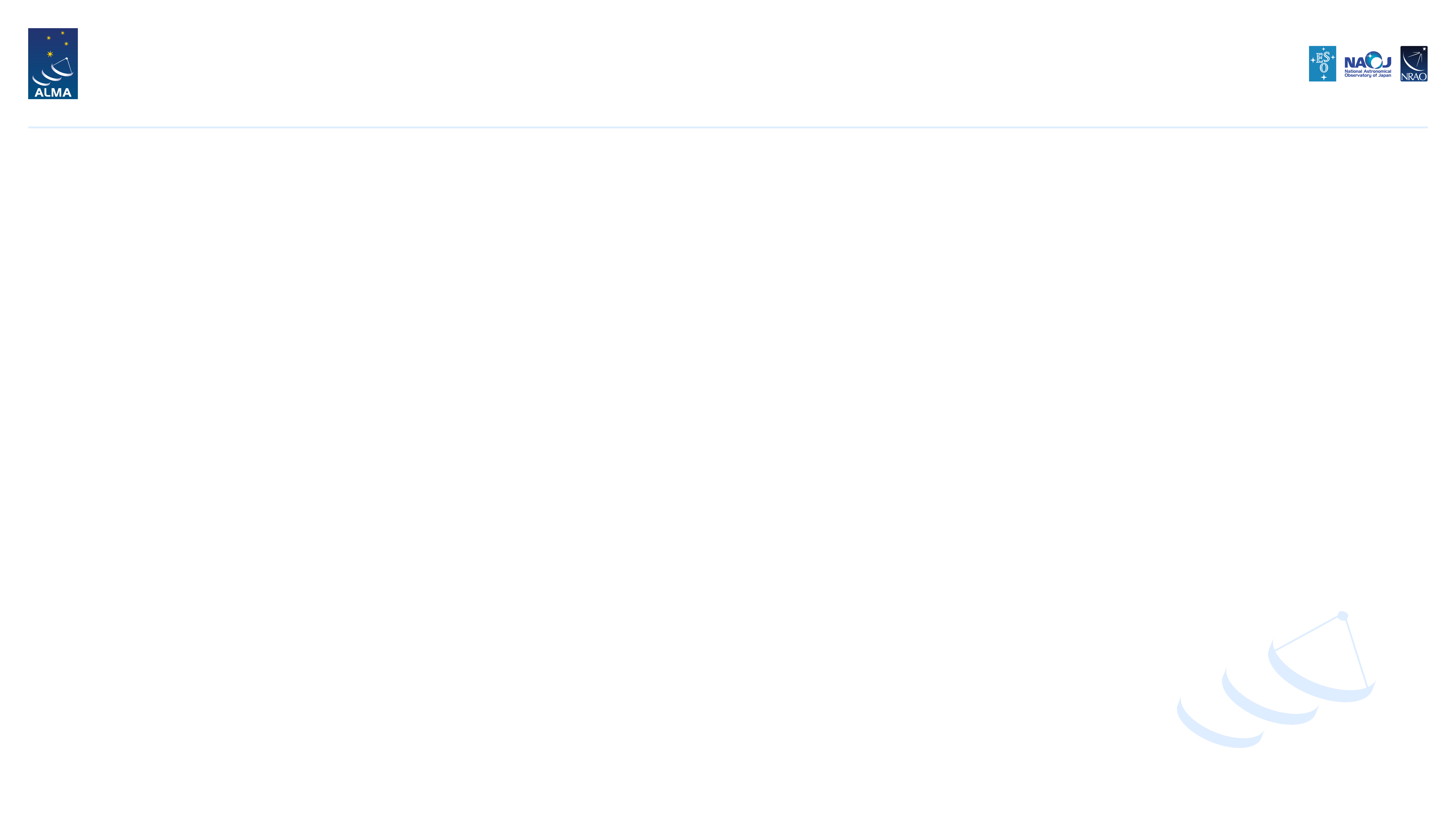 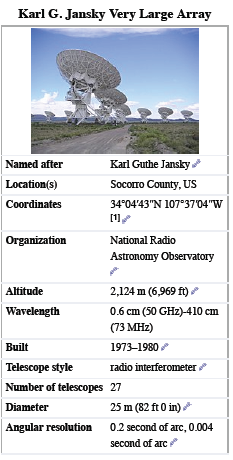 JVLA upgrade
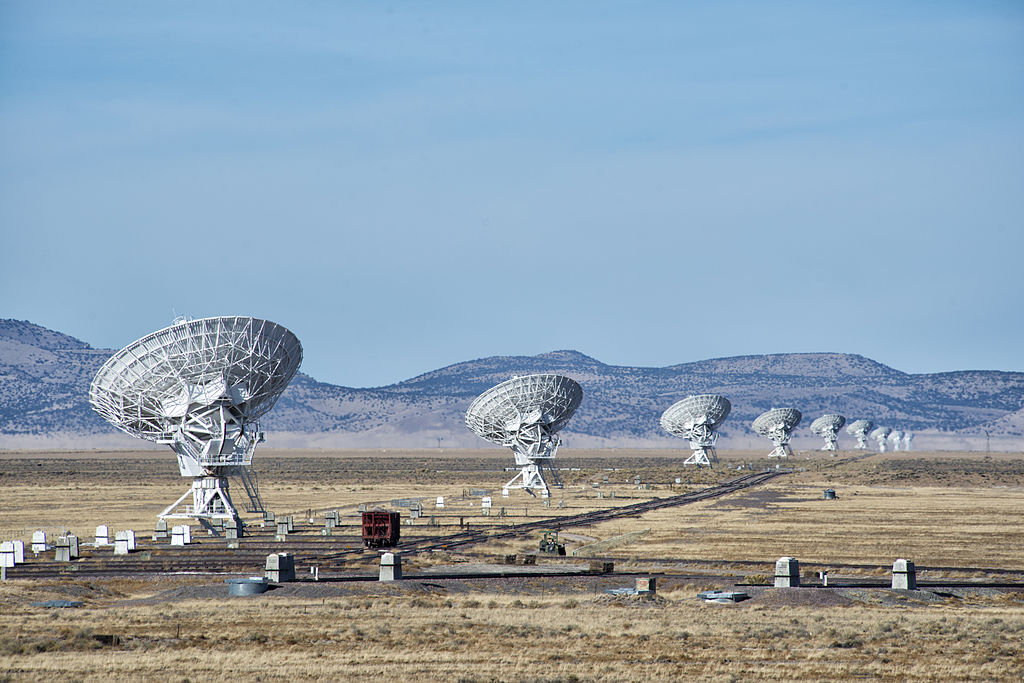 28 Sept 2017
SPAnet Radio Astronomy
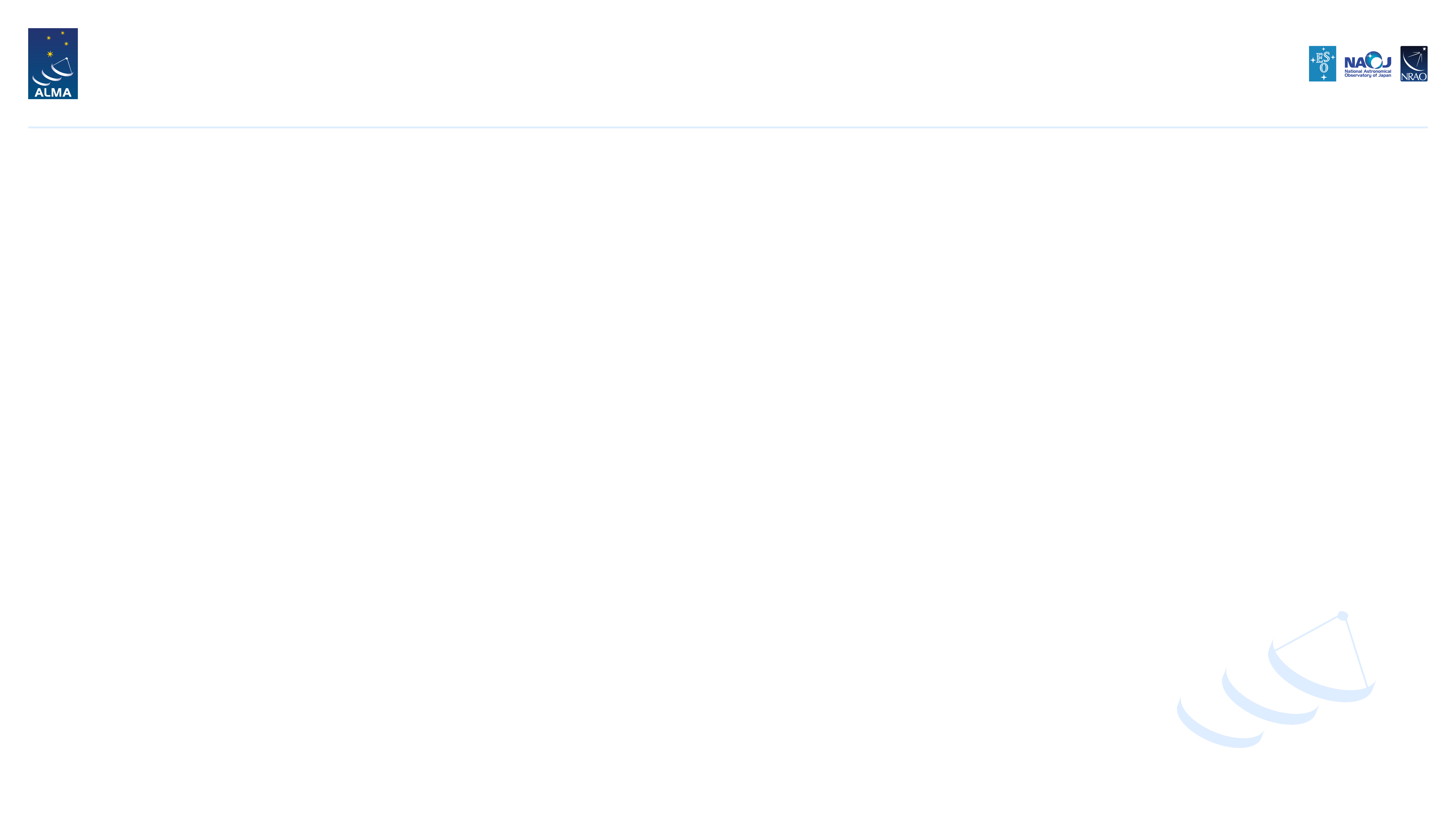 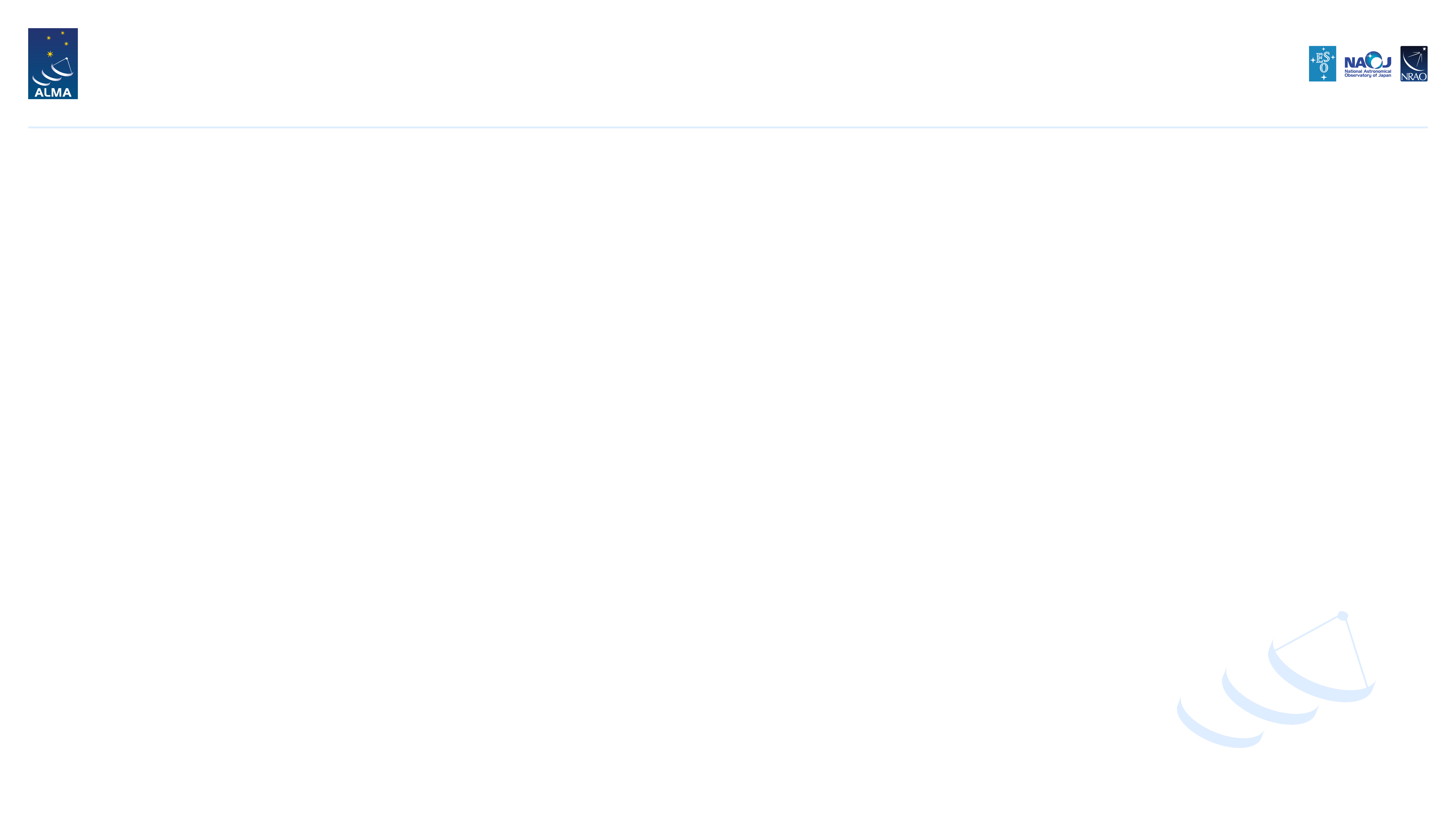 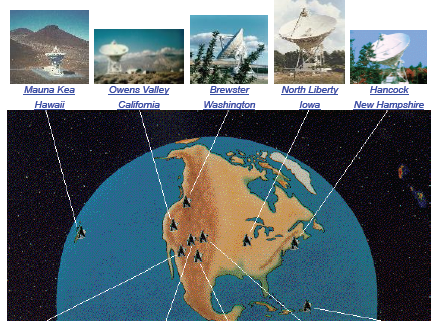 VLBA
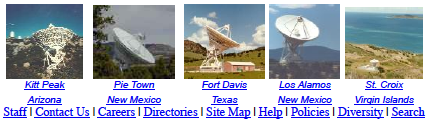 28 Sept 2017
SPAnet Radio Astronomy
EHT and Global mm VLBI Array
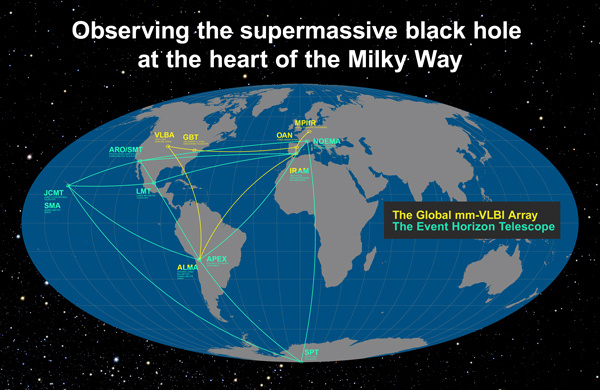 28 Sept 2017
SPAnet Radio Astronomy
Situation in angular resolution capabolities
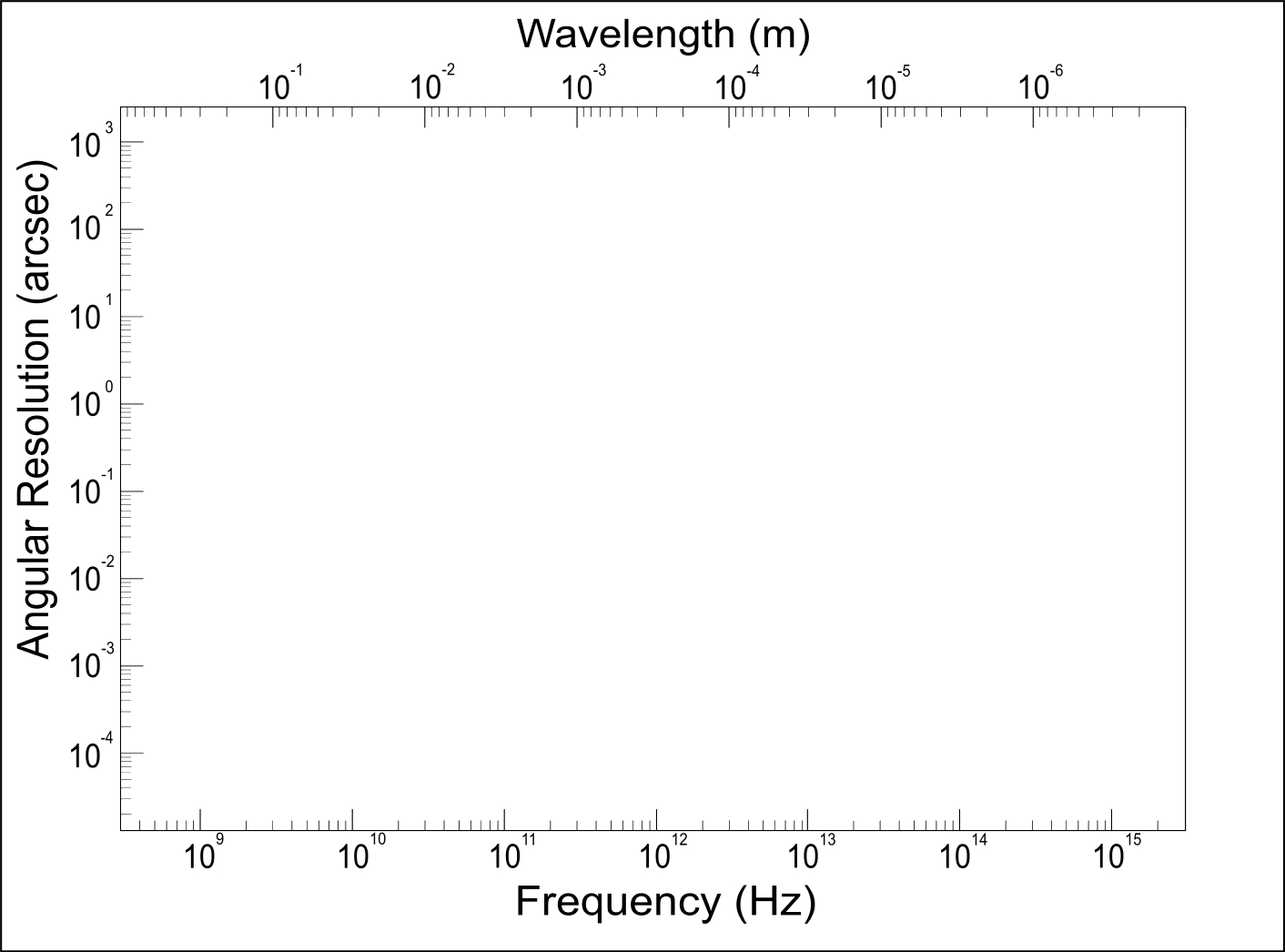 HERSCHEL
Square Meters
SMA:      100 
CARMA: 800
IRAM:    2100
ALMA:   6200
ATCA
EVLA
GMRT
JCMT
SKA
IRAM
CARMA
SMA
ALMA
ISO
SPITZER
JWST
EVN
VLTI
HUBBLE
VLT
E-ELT
VLBA
Summary
SKA realisation phase-1 is imminent after 25 years of talking

ALMA has taken a strong role in transformational science

VLBI has gotten into high quality imaging thanks to coordination and increased (equipment and computing) facilities

Radio Astronomy is getting stronger position in  																					multiwavelength astronomy
28 Sept 2017
SPAnet Radio Astronomy
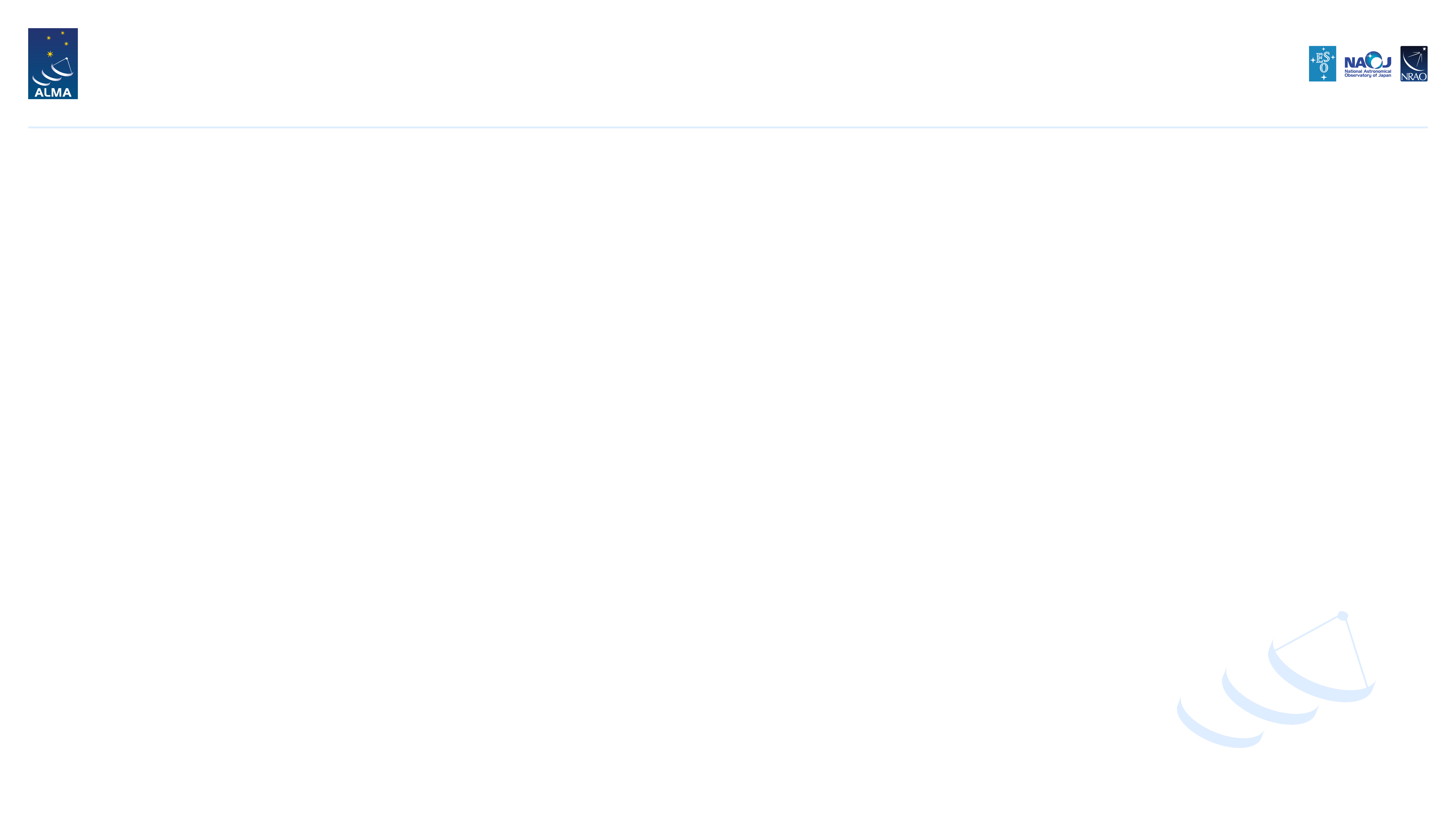 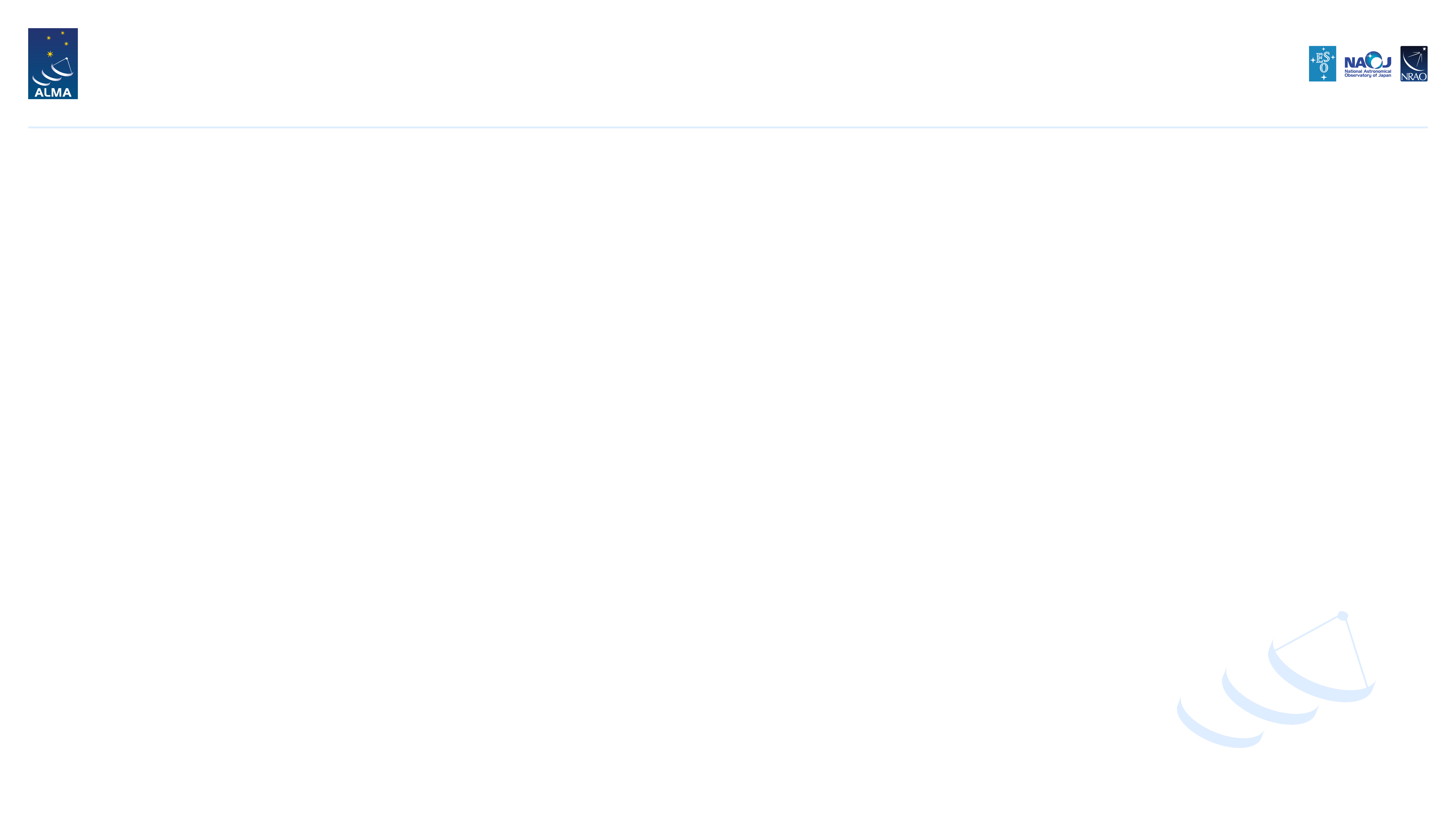 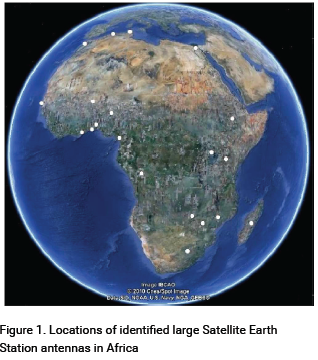 The African VLBI network
The SKA AVN partners of South Africa are: Botswana, Ghana, Kenya, Madagascar, Mauritius, Mozambique, Namibia, and Zambia.
28 Sept 2017
SPAnet Radio Astronomy
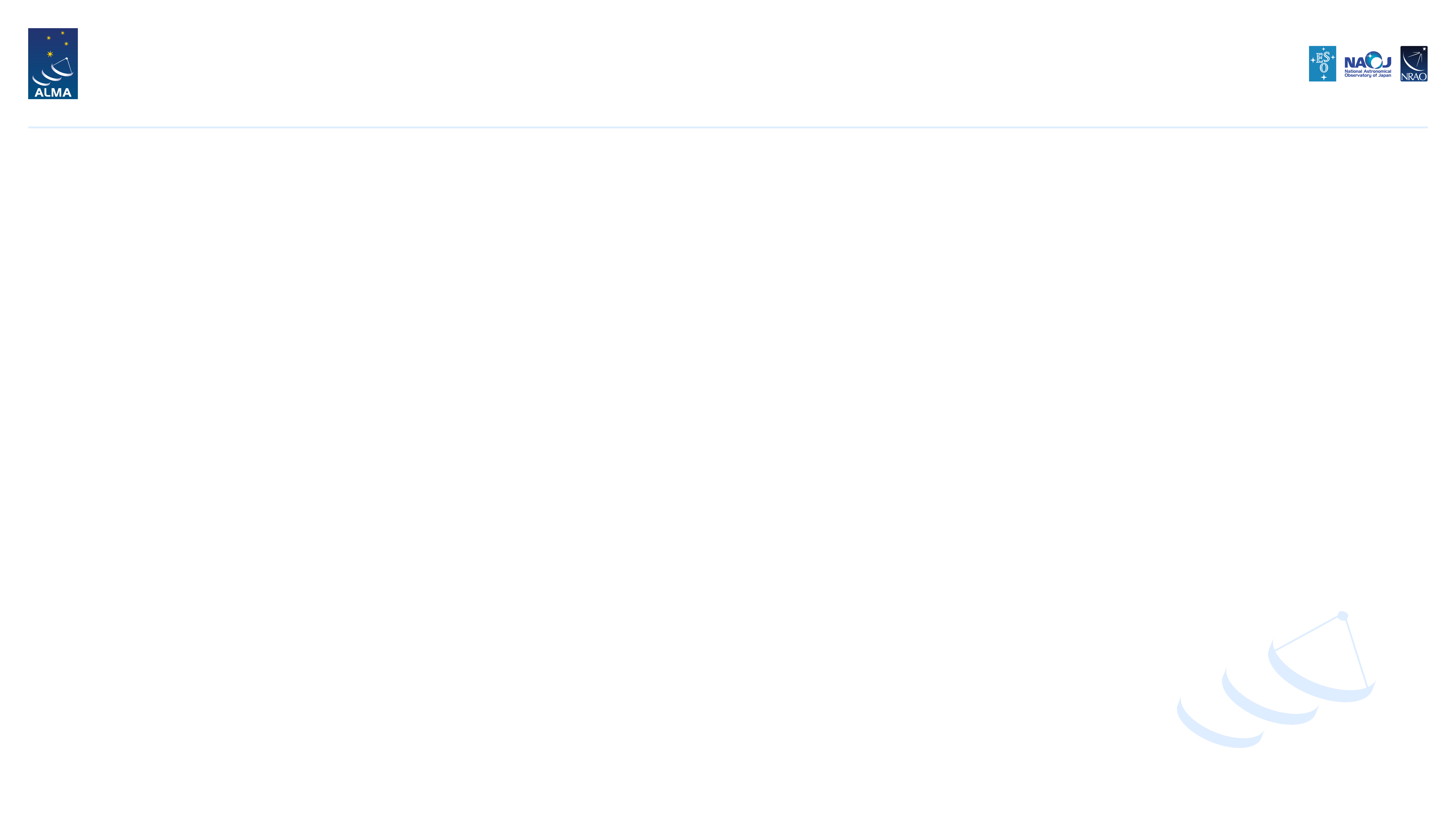 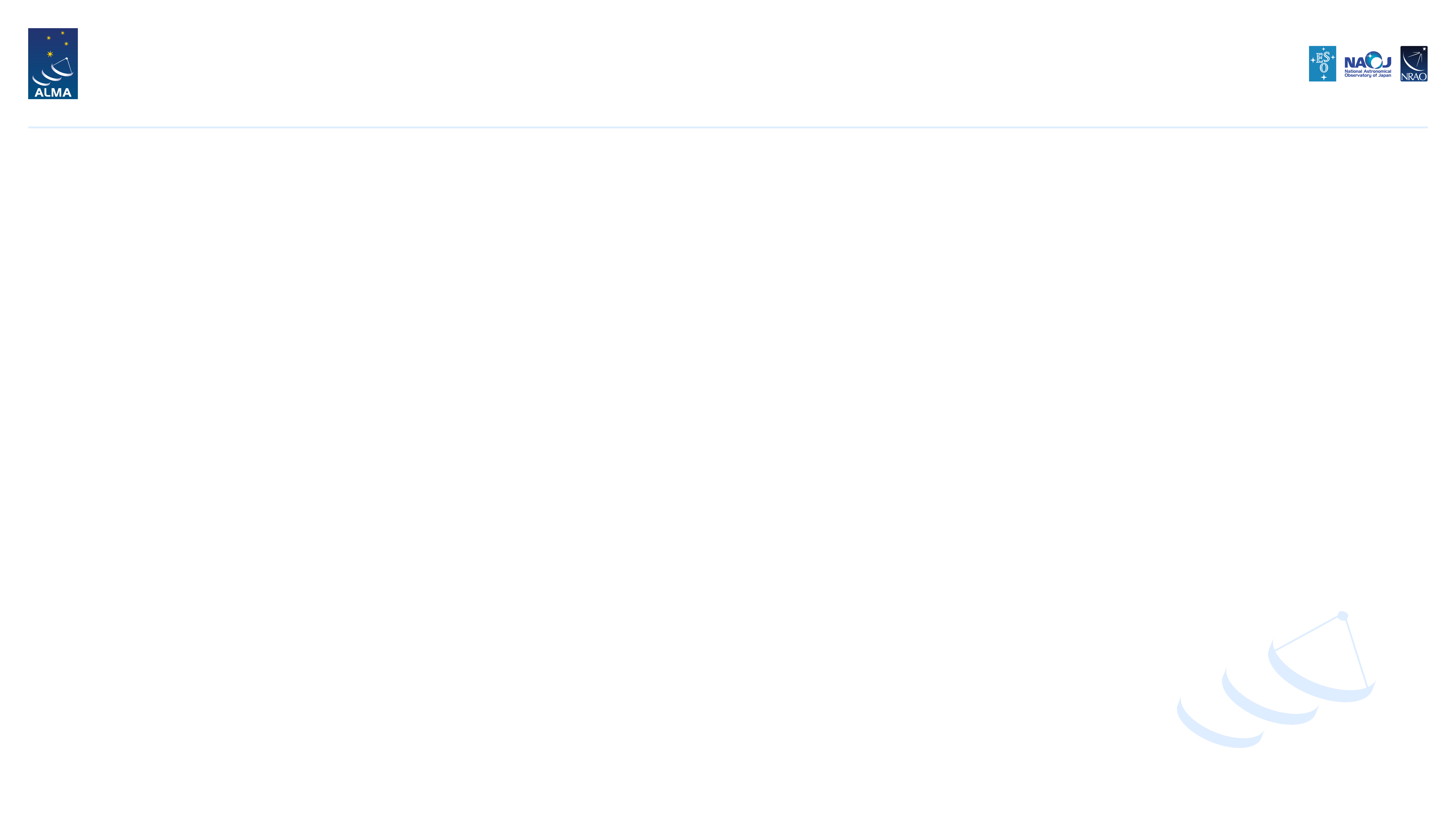 AVN
Designed to do important science

A vital part of the effort towards building SKA on the African Continent 
over the next decade is the African Very Long Baseline Interferometry (VLBI) Network

The recent annual SKA African Partner Countries Ministerial Meeting held in Pretoria, 
provided political and strategic leadership to African SKA partner countries on the 
AVN, SKA and other relevant astronomy programmes and initiatives.

The SKA AVN partners of South Africa are: 
Botswana, Ghana, Kenya, Madagascar, Mauritius, 
Mozambique, Namibia, and Zambia.
28 Sept 2017
SPAnet Radio Astronomy